Mali
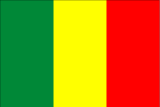 Mali
Region: Western Africa 

Area total: 1,240,192 km2

Coast line: Landlocked country

Capital: Bamako 

Population - 10,108,569 People

Life Expectancy - male -48 years female - 51 years 94 days
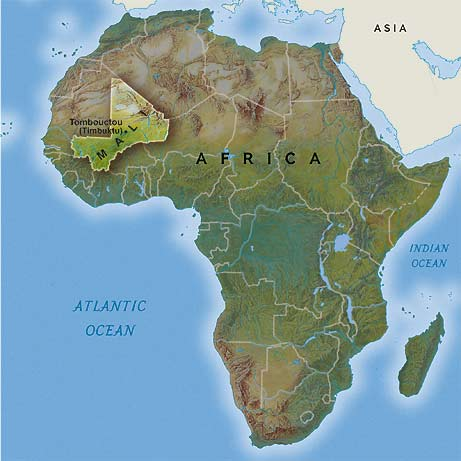 Niger River Basin
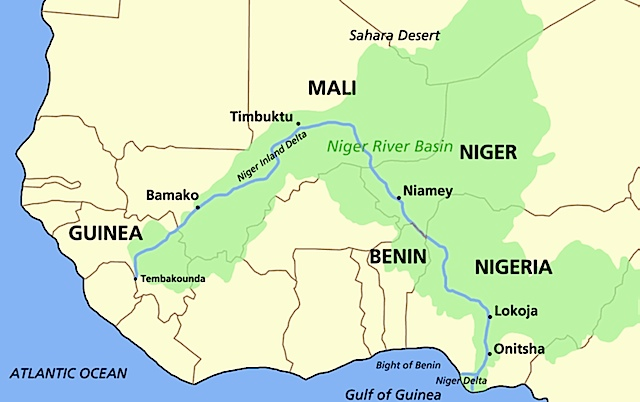 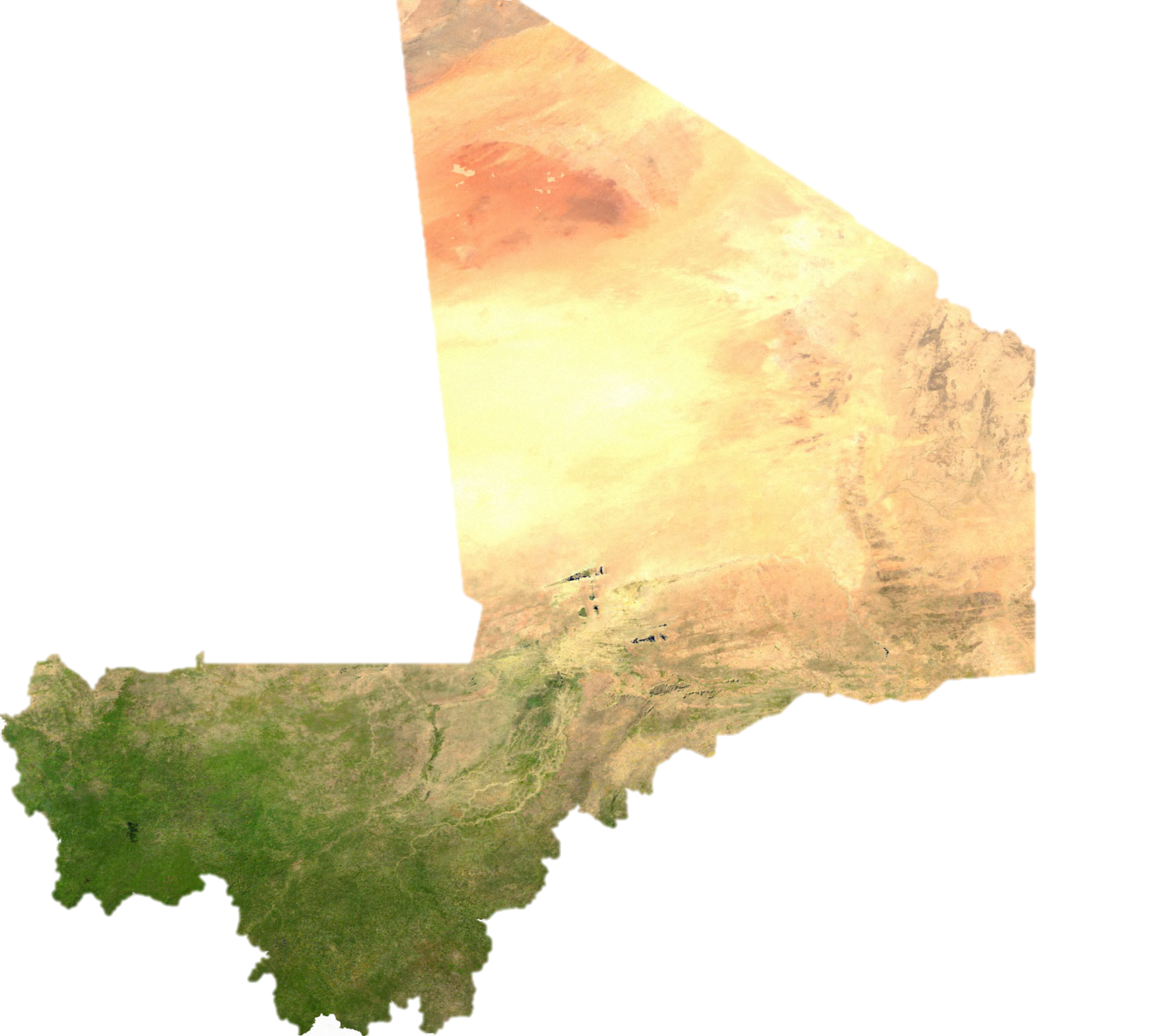 Satellite View
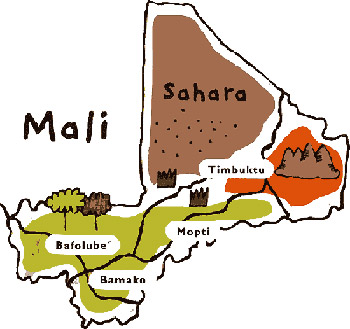 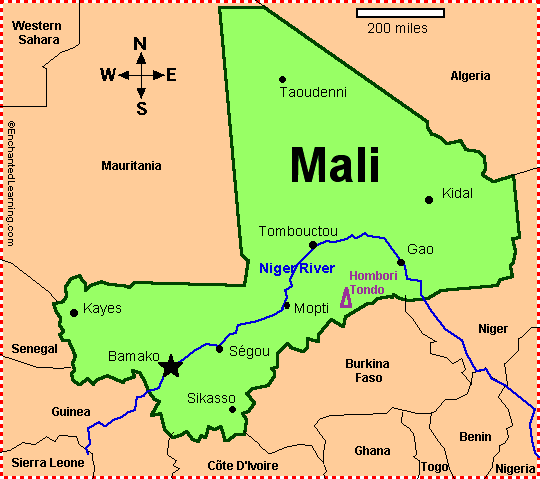 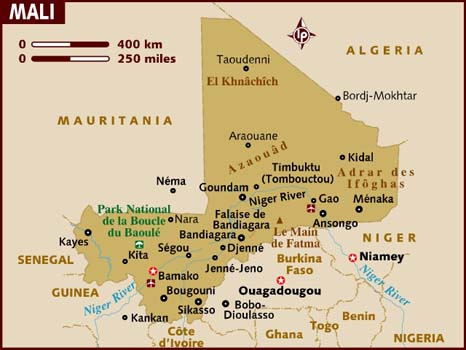 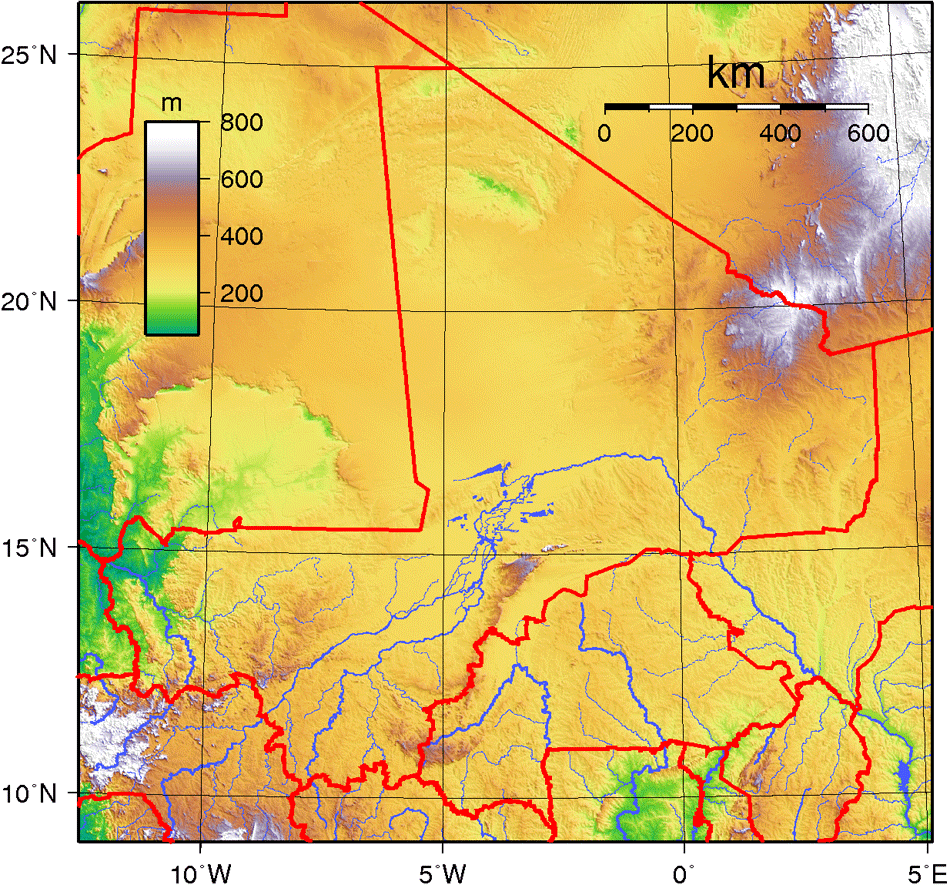 Topography
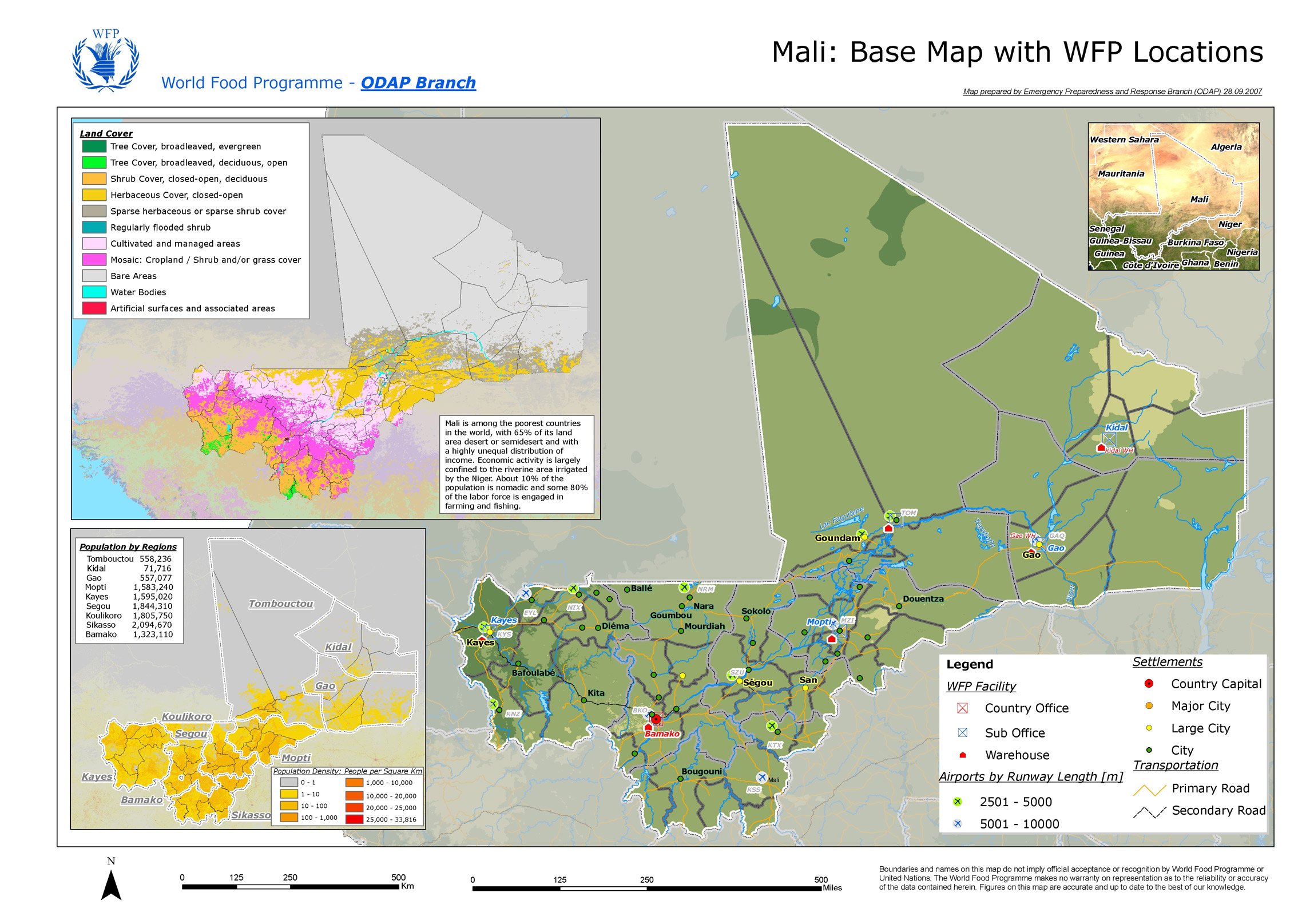 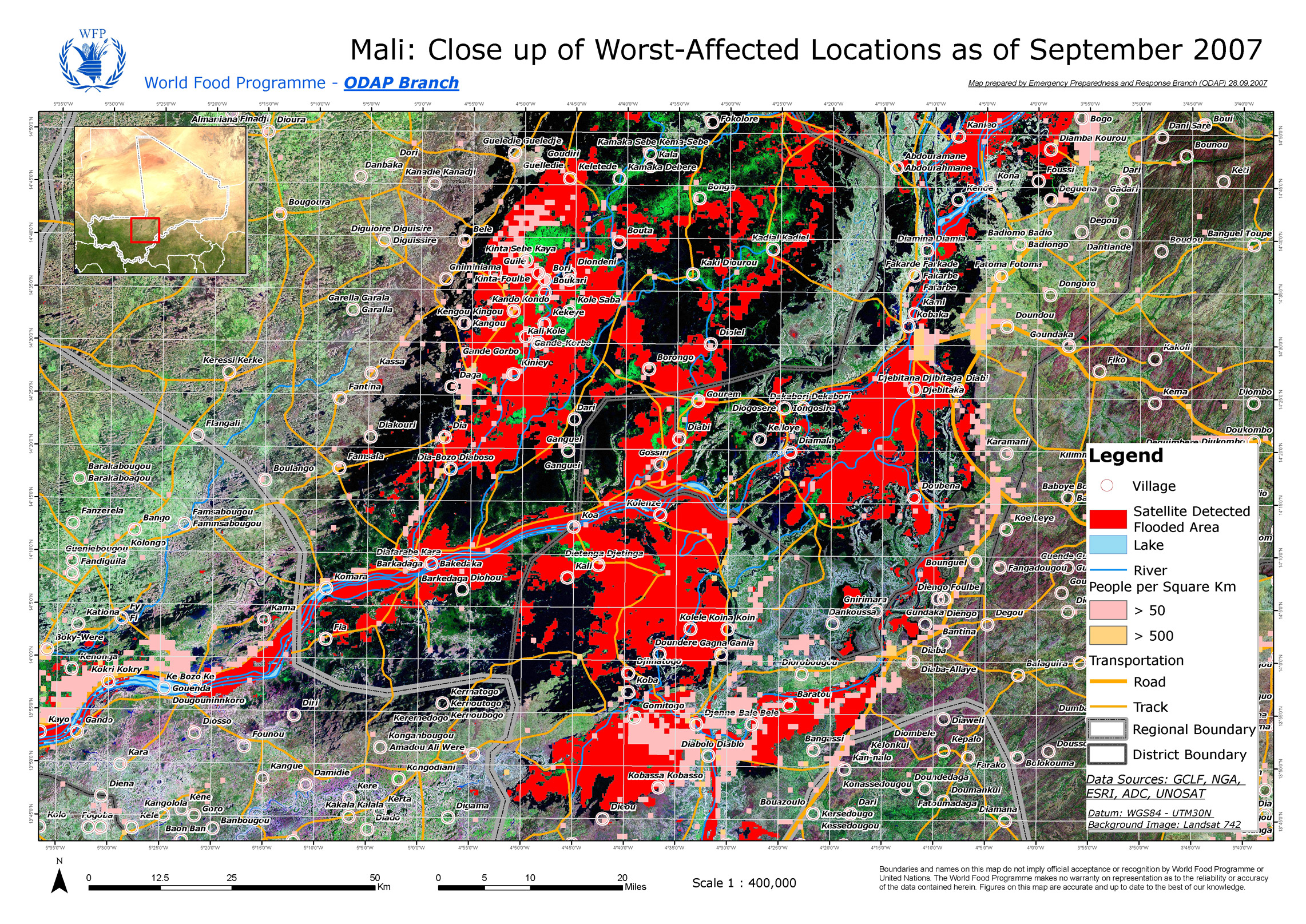 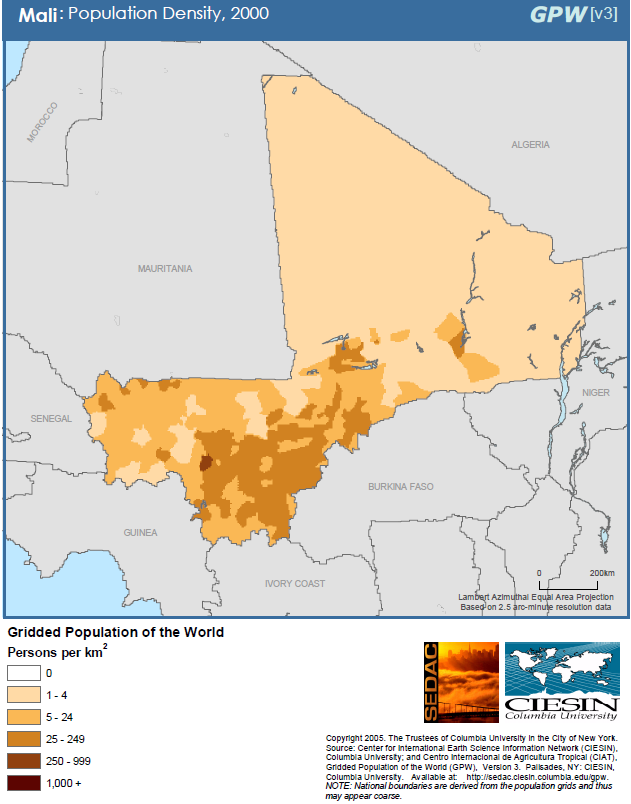 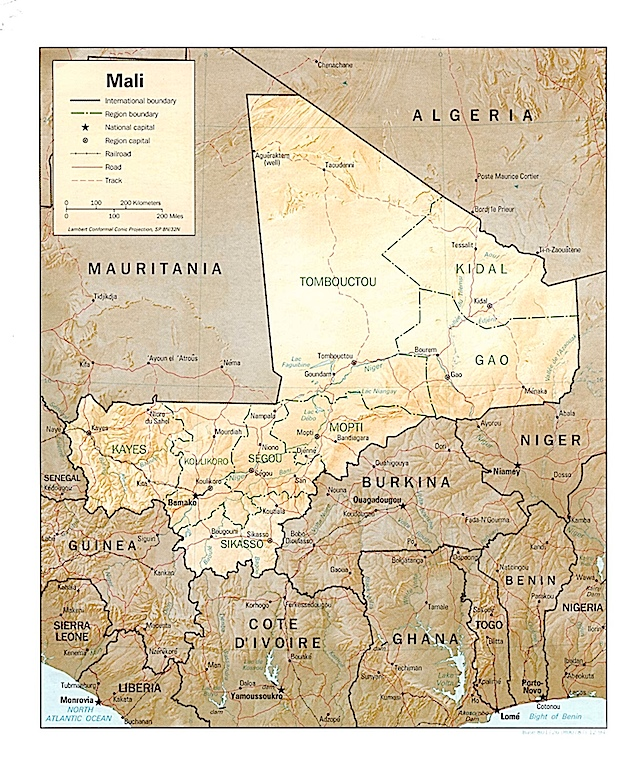 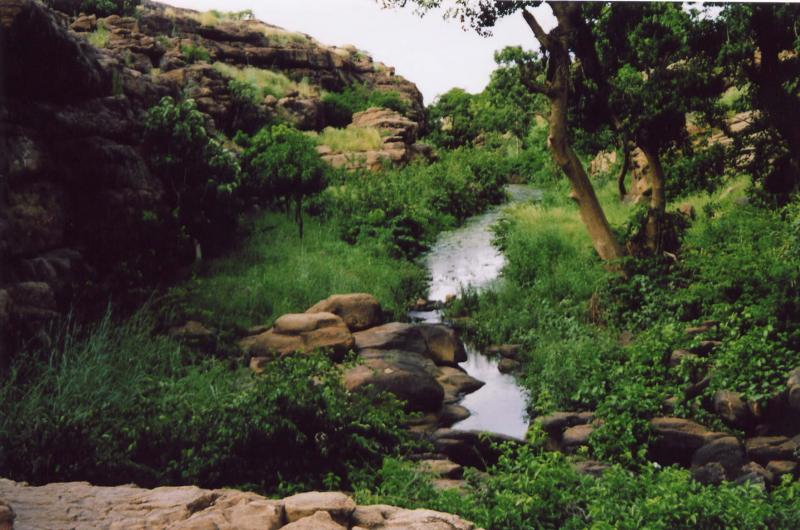 The wetter south along a stream
Physical geography scenes
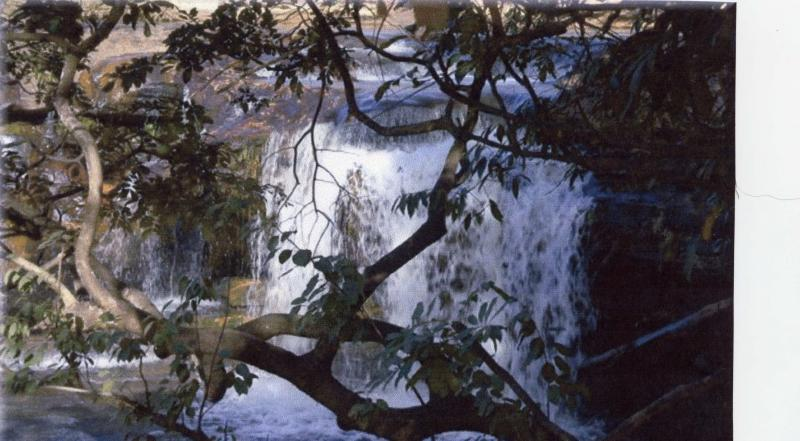 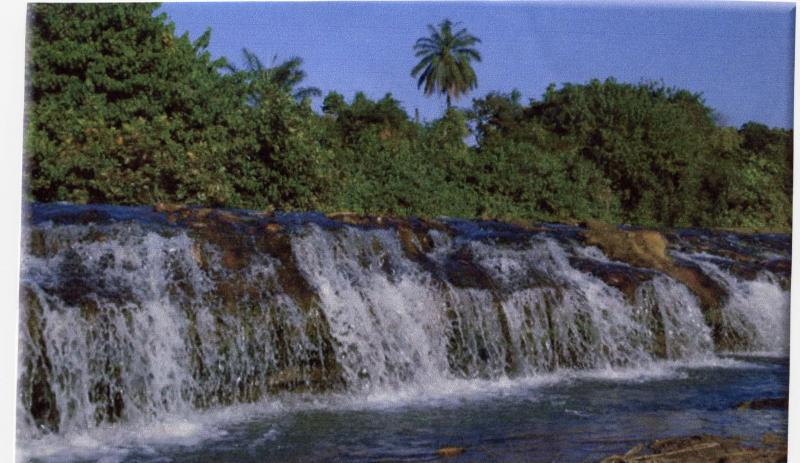 Plateau Escarpment
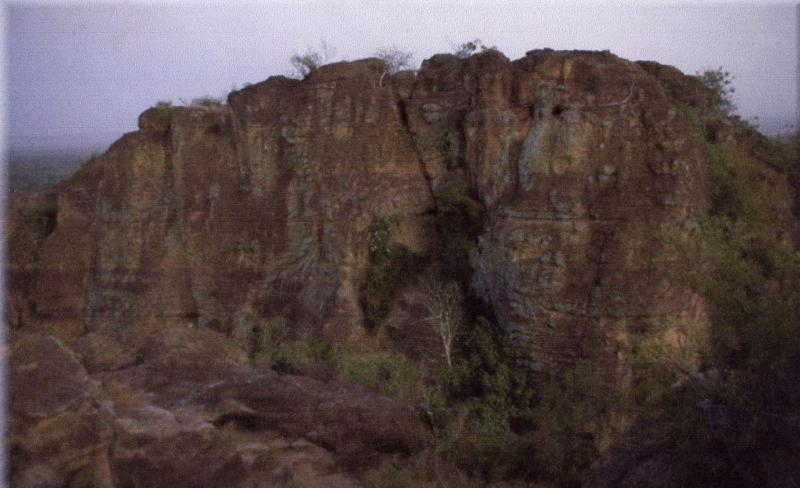 Savanna in the dry season
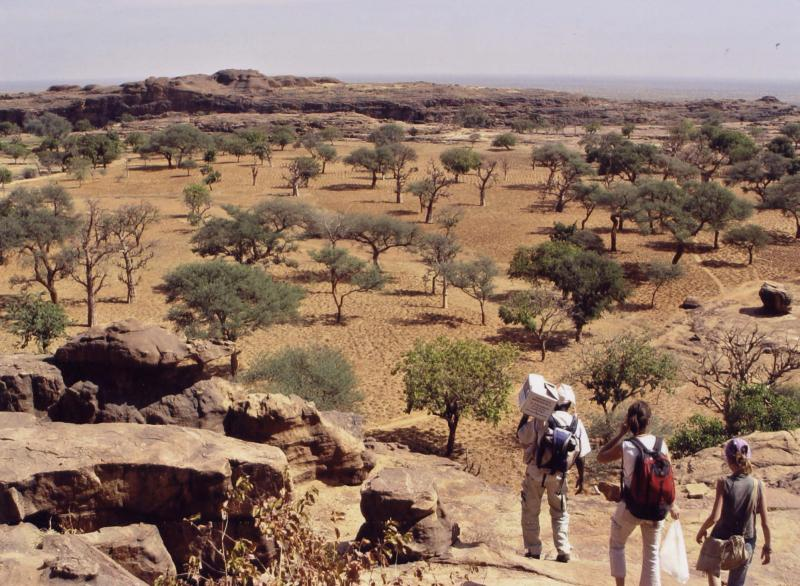 Savanna
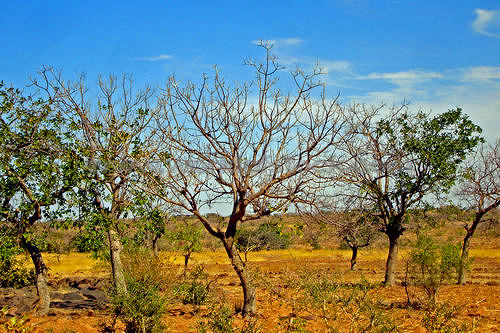 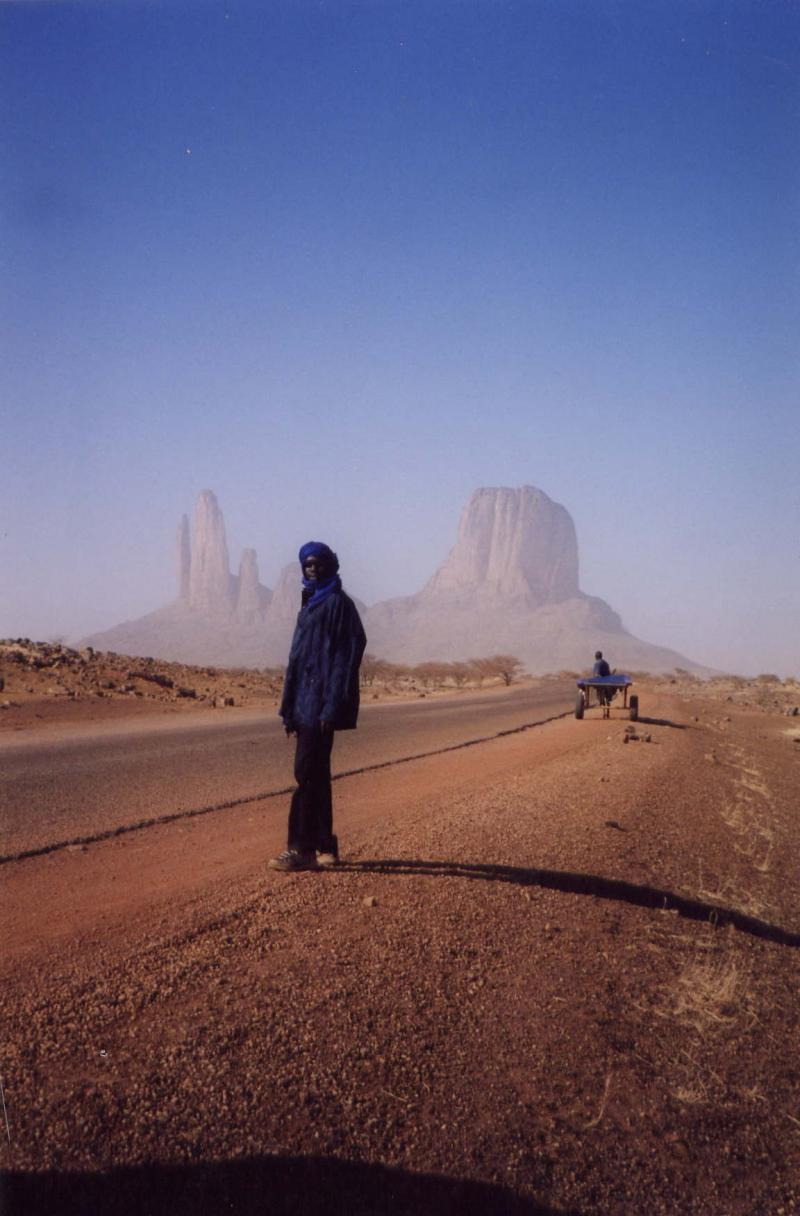 The northern desert (Sahara)
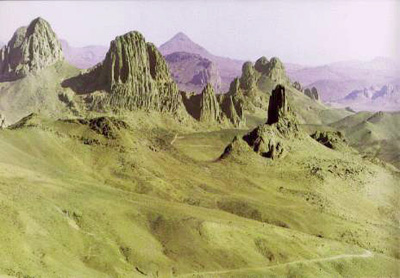 Sahara Desert mountain range of Tassili N'Ajjer
Urban Mali
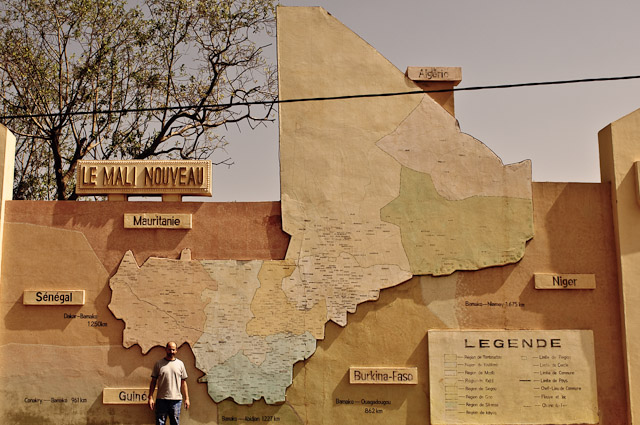 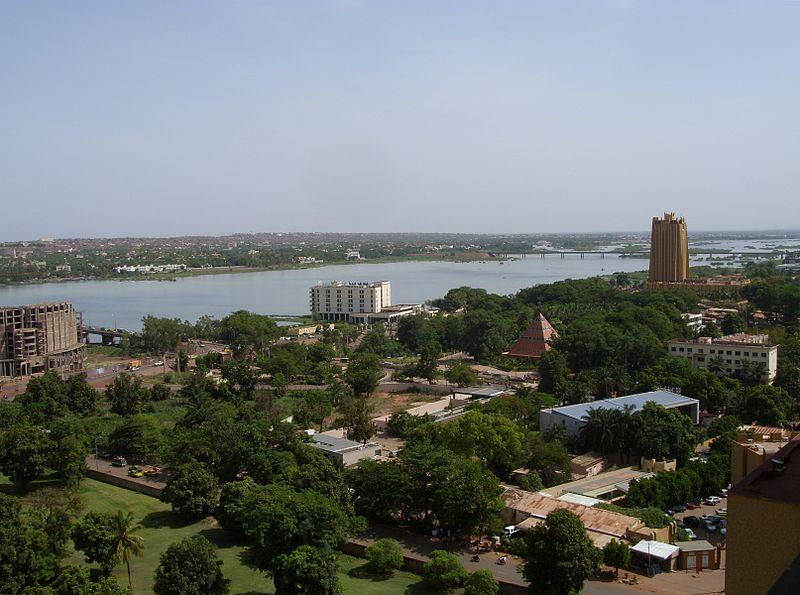 Bamako
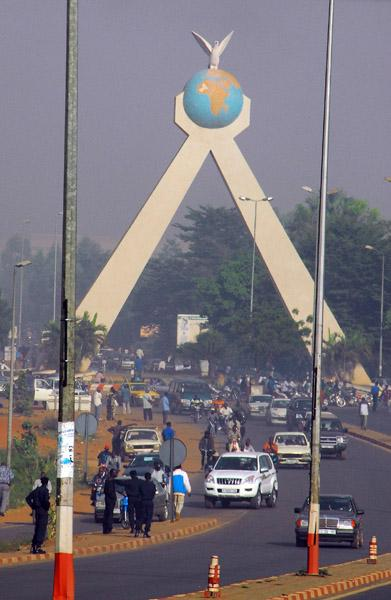 Martyrs Memorial
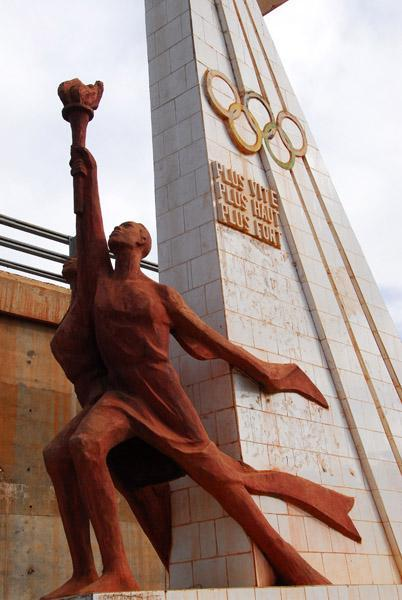 Mali Olympic Monument, Bamako
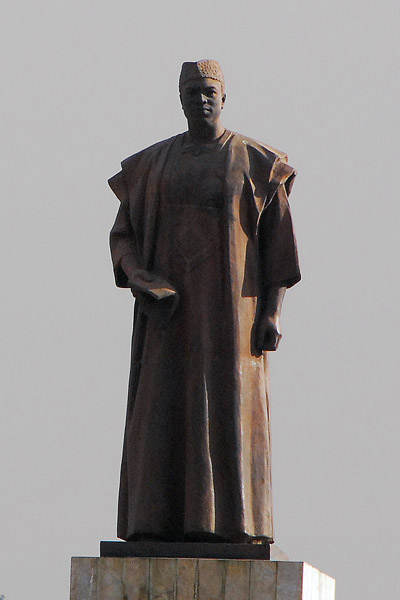 Memorial to Modibo Keita, Bamako, dedicated 1999Modibo Keita (or Kéïta); (Bamako, 4 June 1915 - Bamako, 16 May 1977) was the first President of Mali (1960–1968) and the Prime Minister of the Mali Federation.He espoused a form of African socialism.
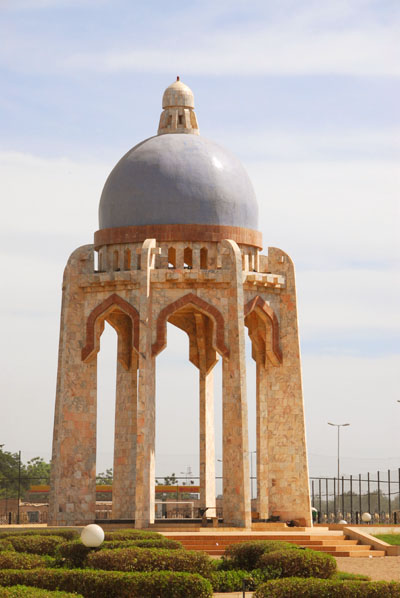 Monument, Avenue Al Qoods, Bamako
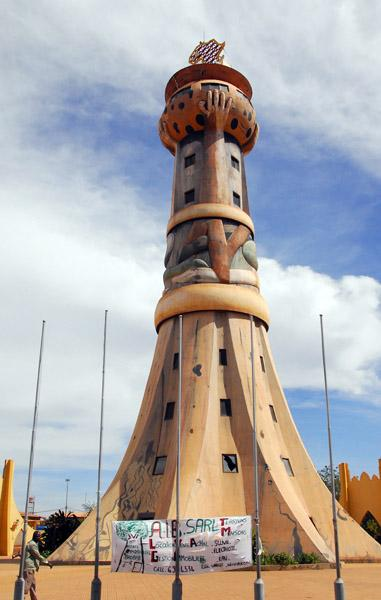 Africa Tower, Bamako
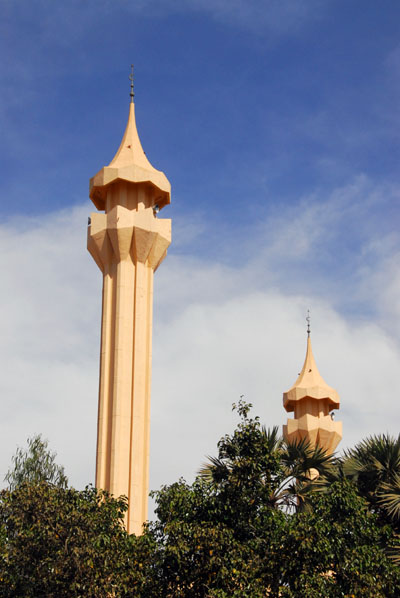 Grand Mosque-Bamako
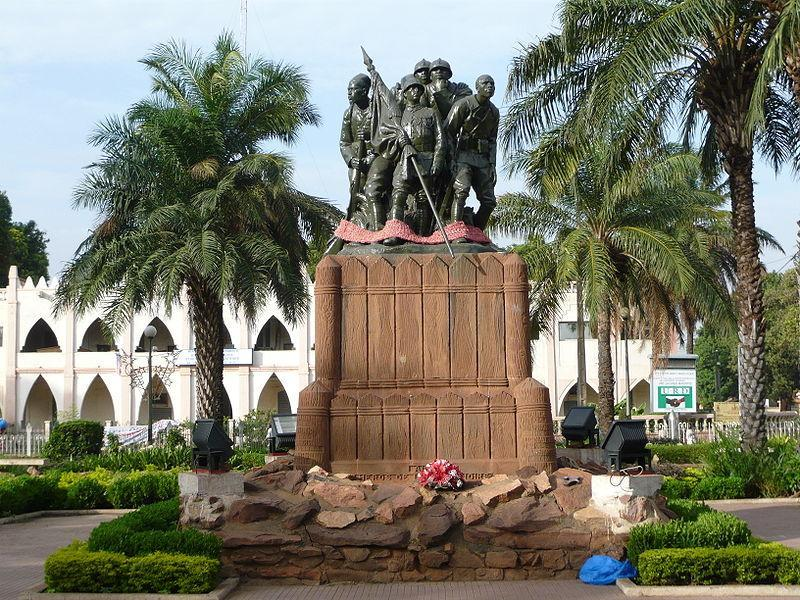 Statue of Liberty - Bamako
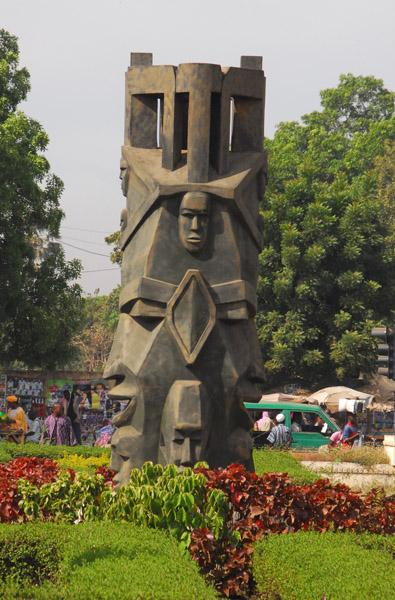 Statue resembling African masks, Bamako
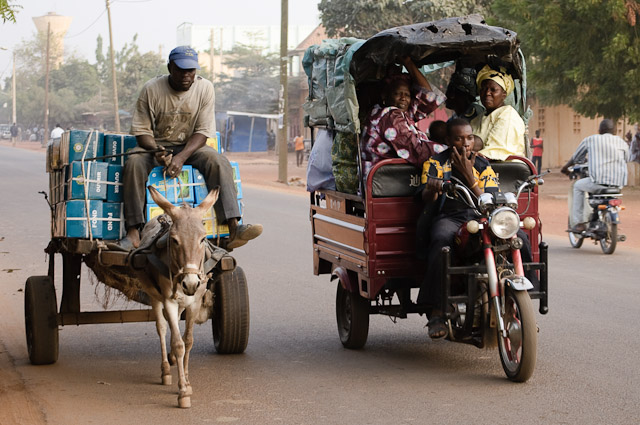 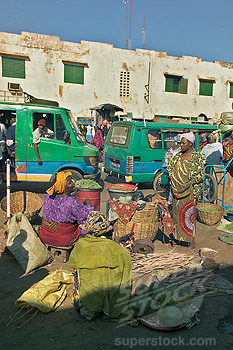 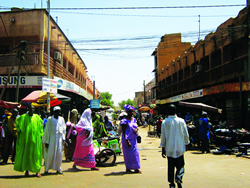 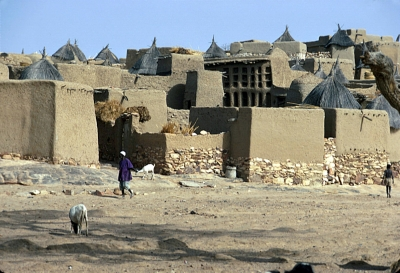 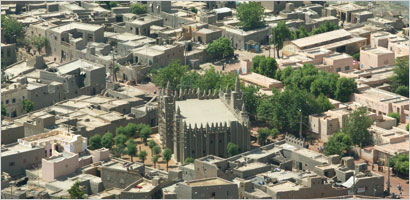 The mosque Djenné (picture on next slide)The Great Mosque of Djenné is the largest mud brick or adobe building in the world and is considered by many architects to be the greatest achievement of the Sudano-Sahelian architectural style with definite Islamic influences.
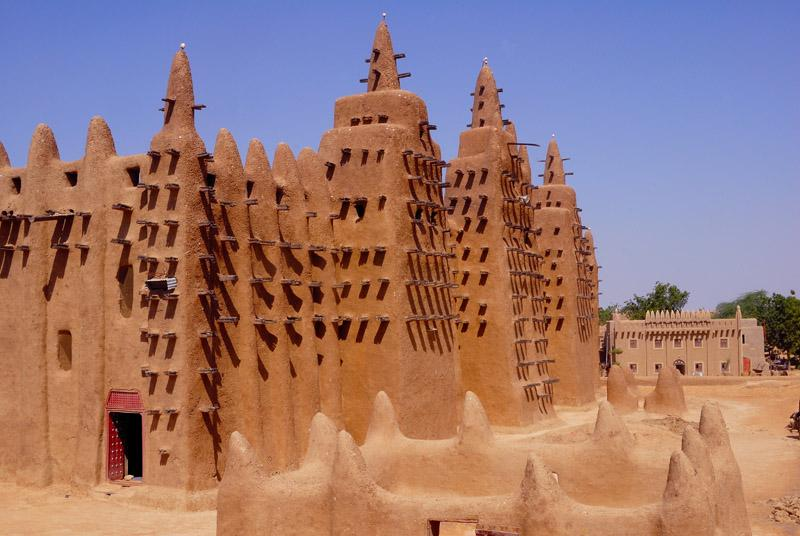 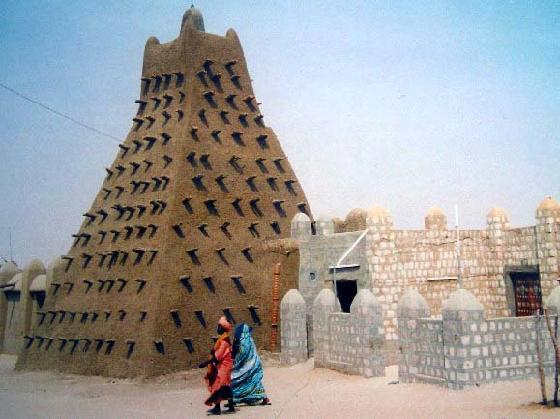 Voting Stations in Bamako
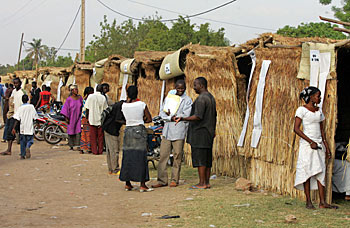 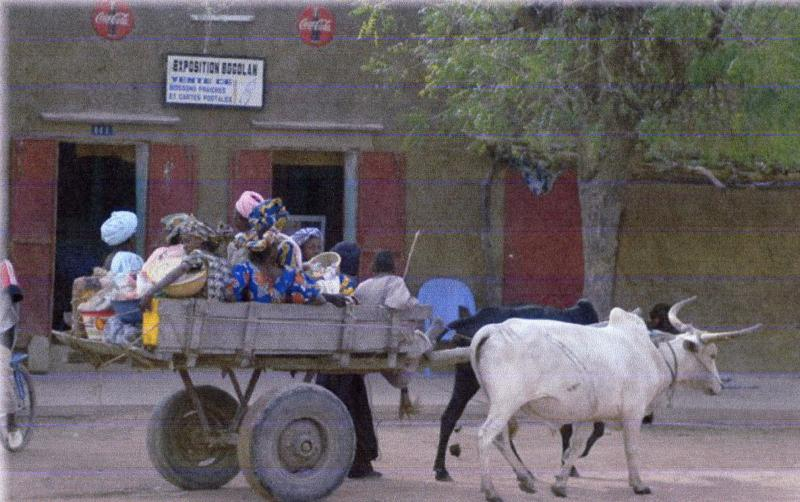 Town & Village Scenes
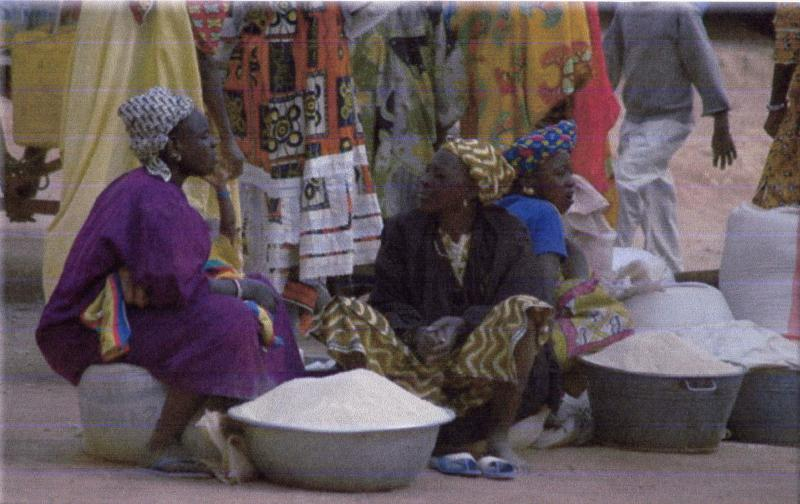 Fulani Village
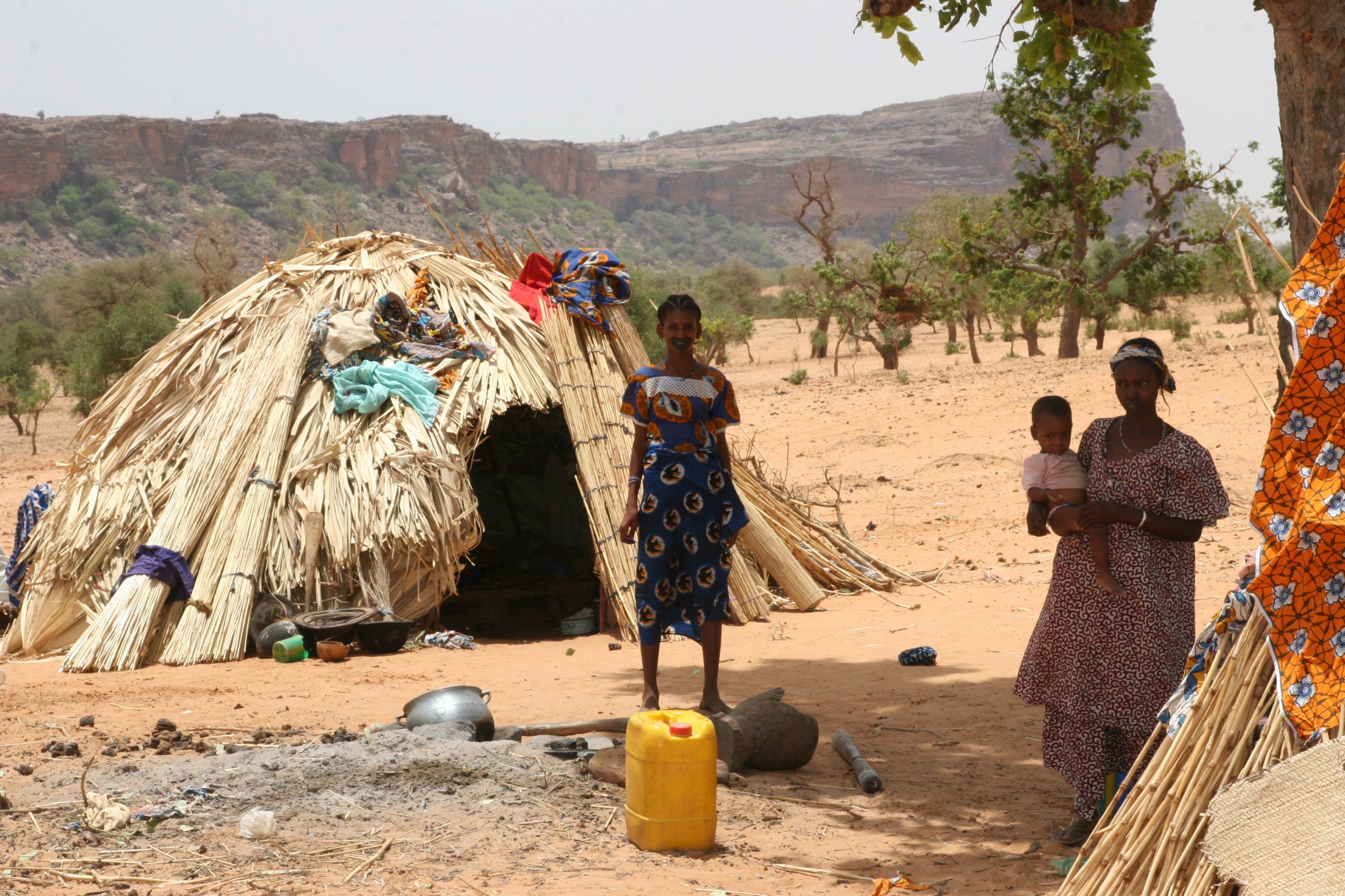 Dogon Village
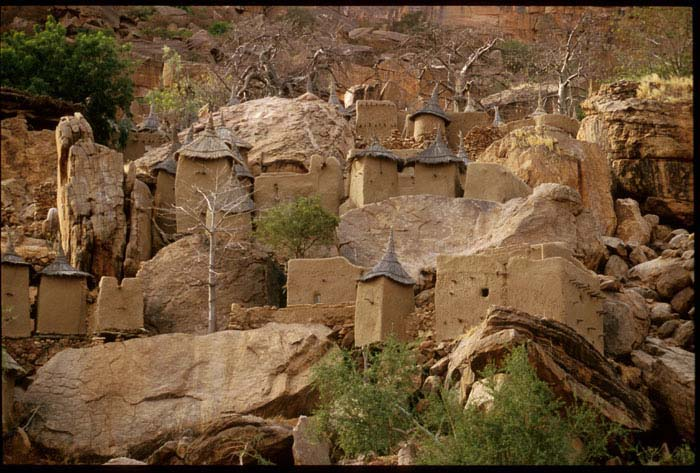 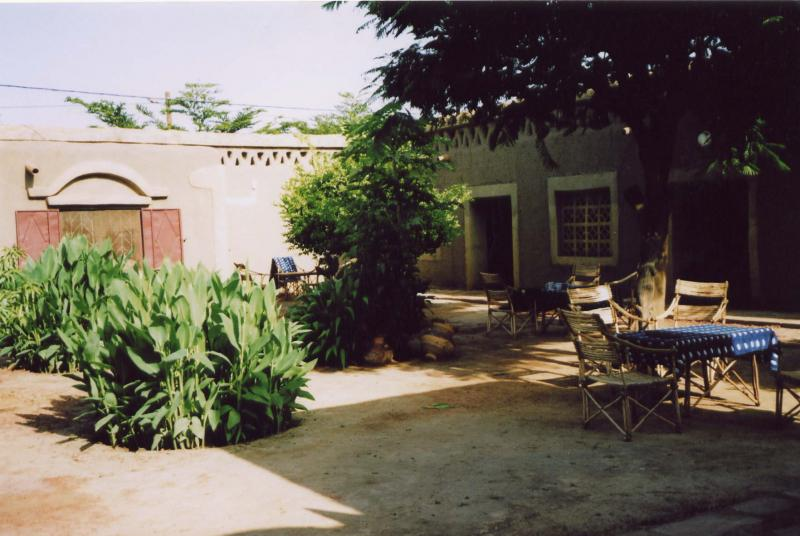 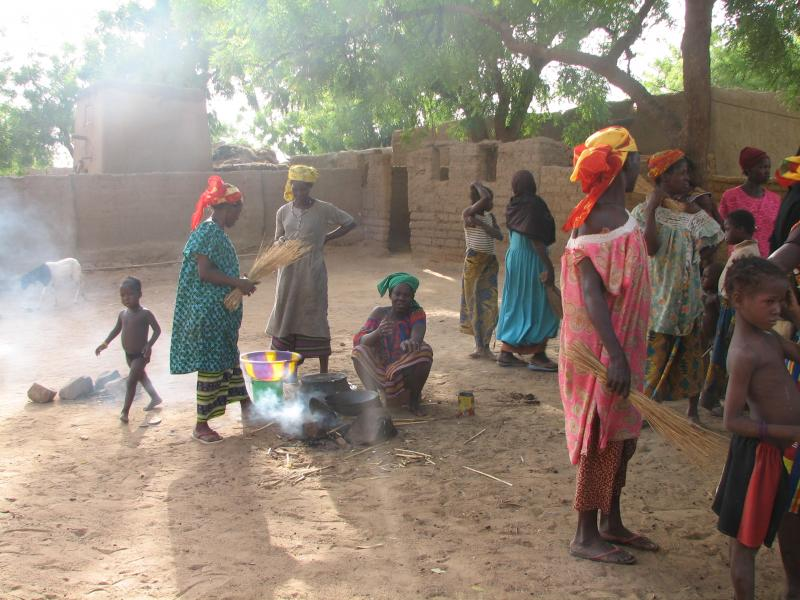 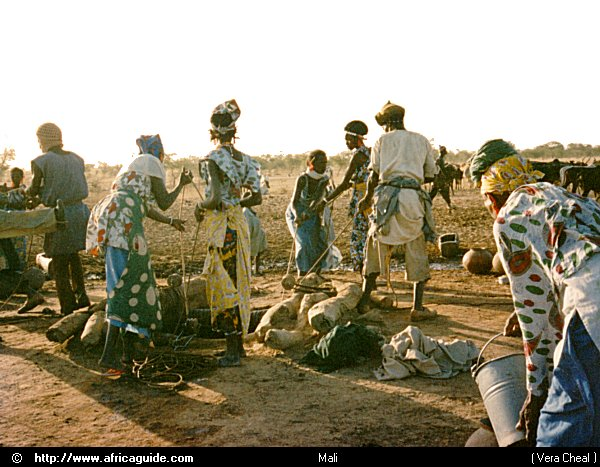 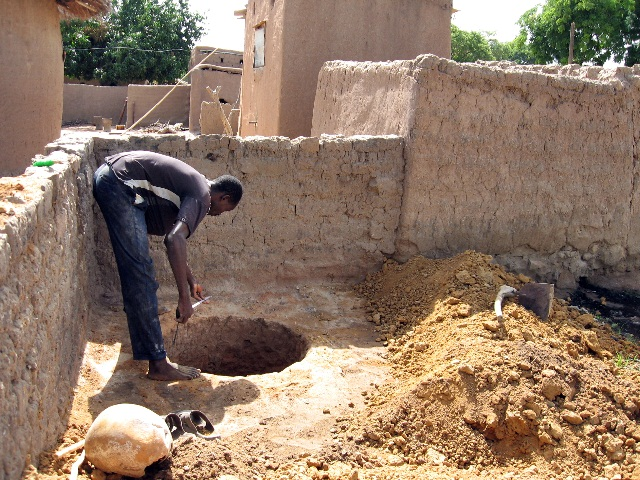 Building a Community Latrine
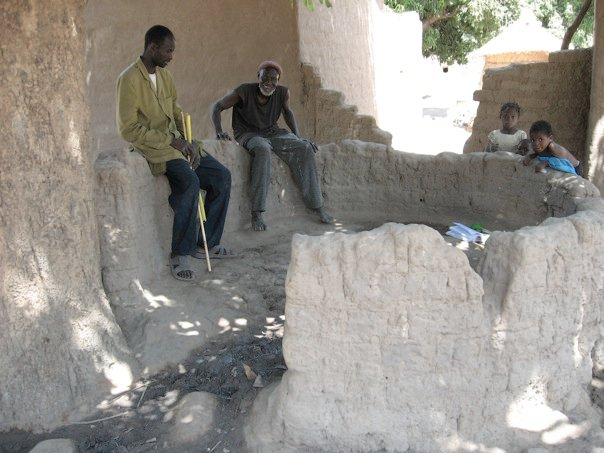 Well Improvement Project
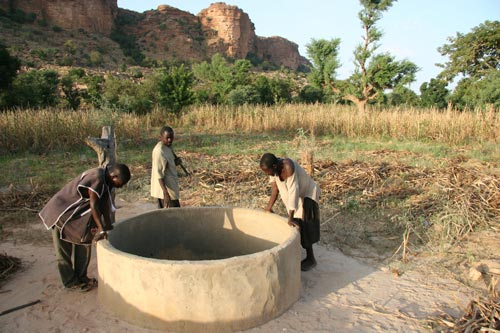 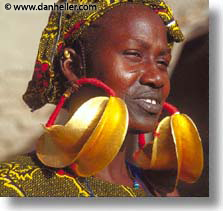 People of Mali – at home, at play, and at work
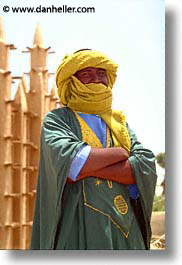 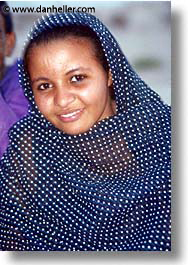 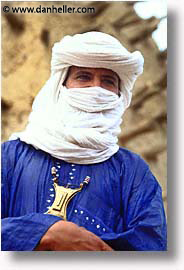 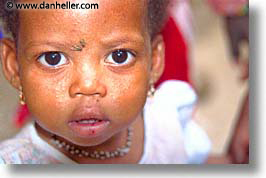 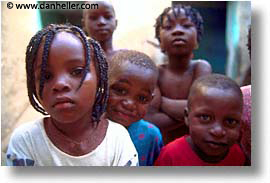 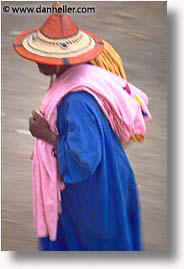 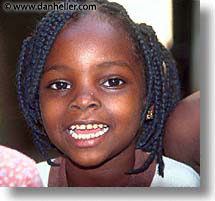 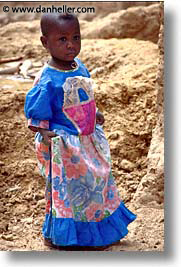 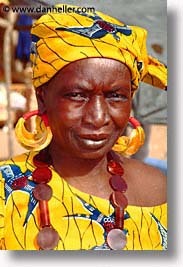 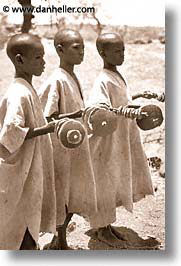 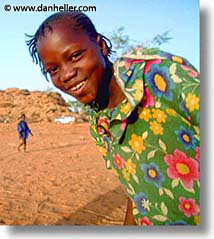 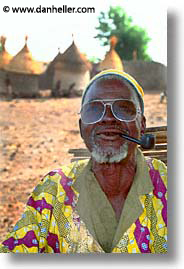 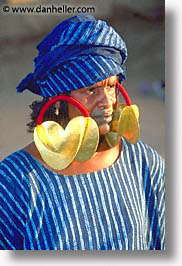 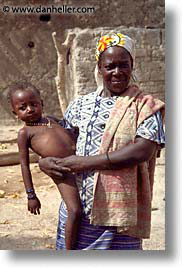 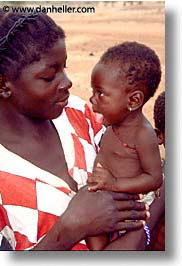 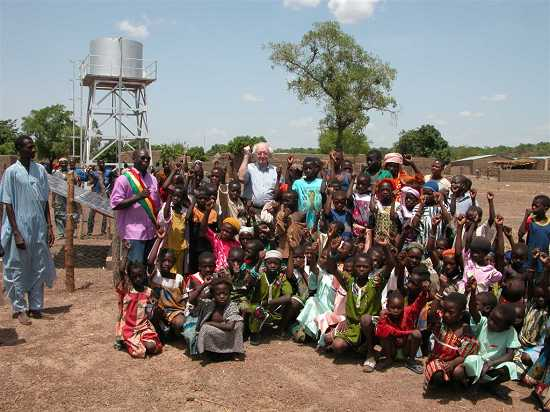 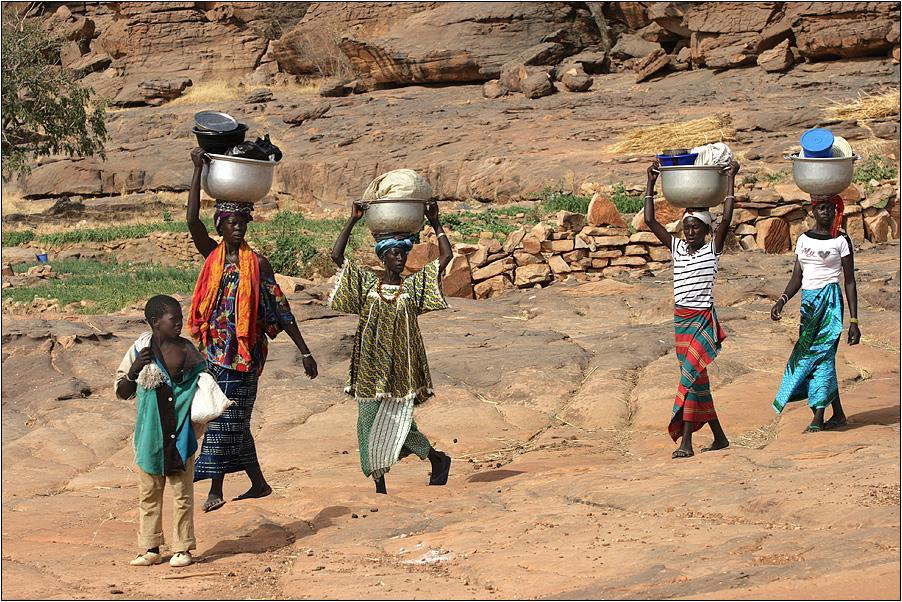 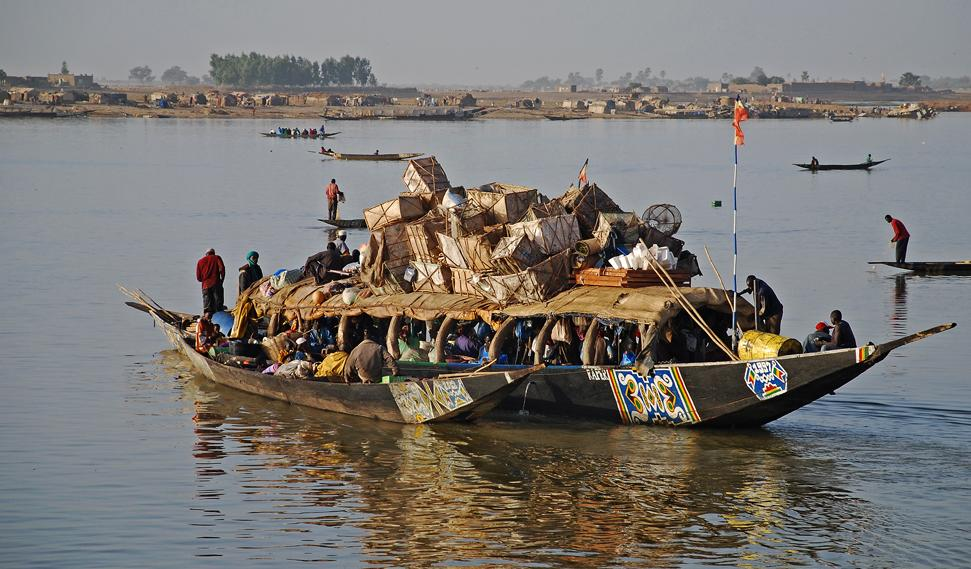 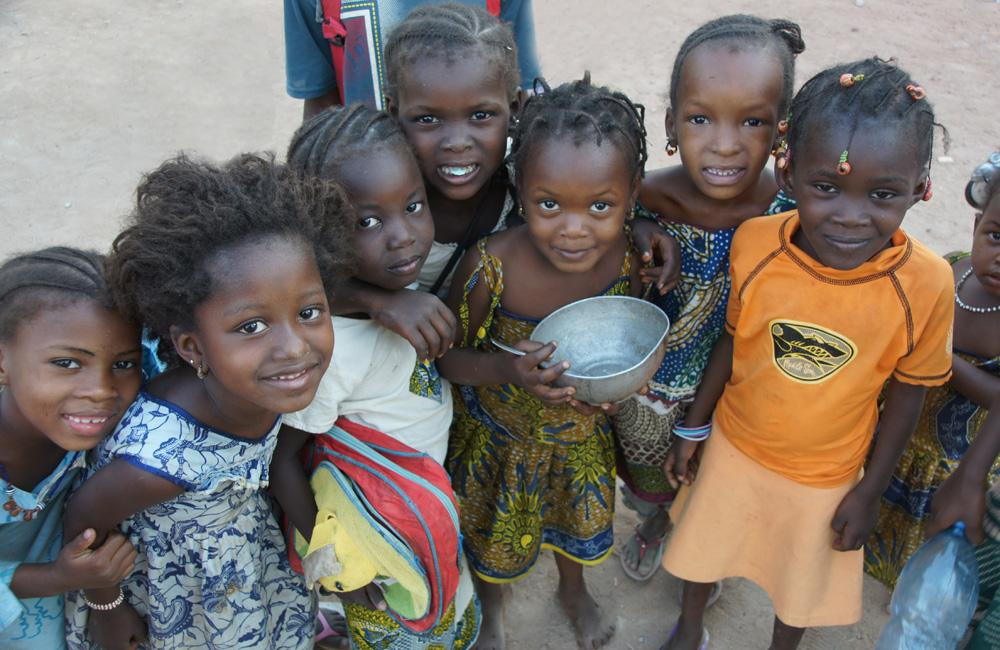 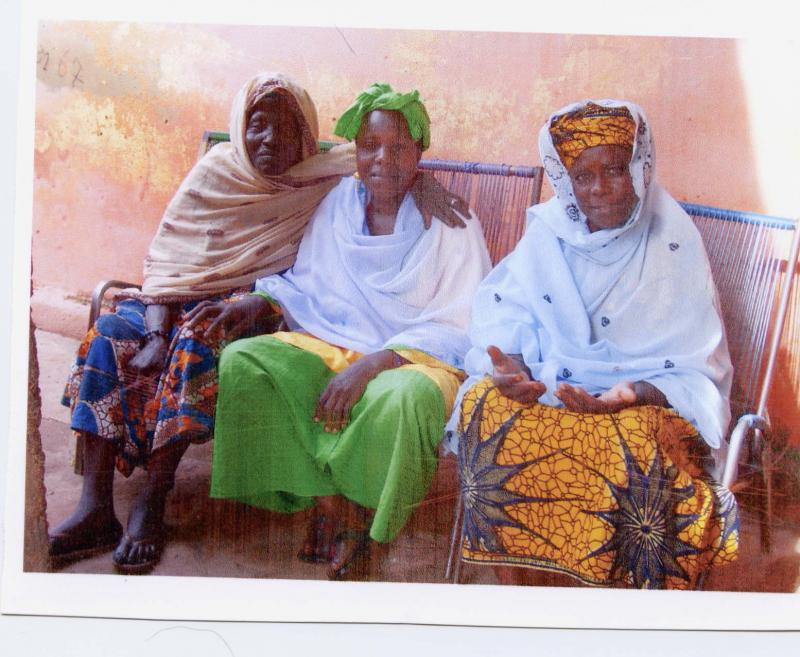 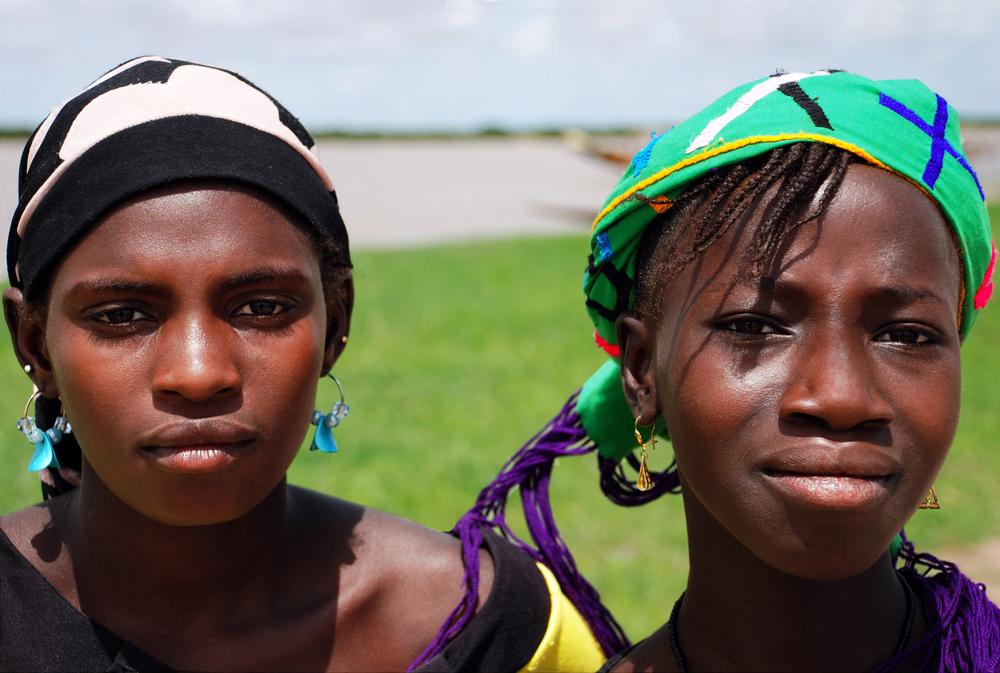 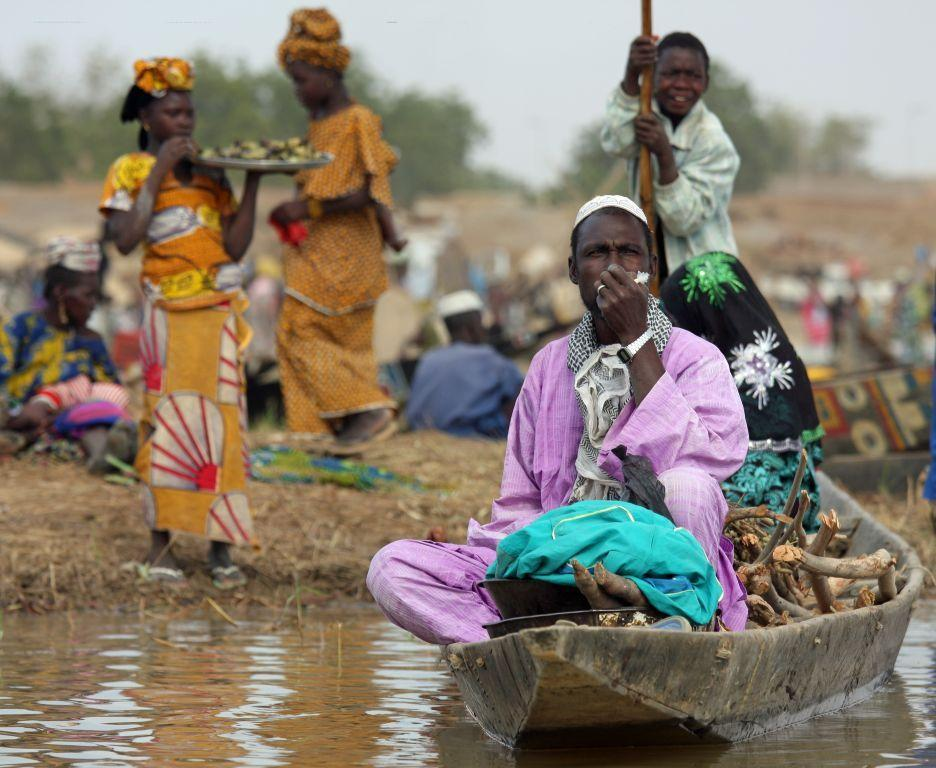 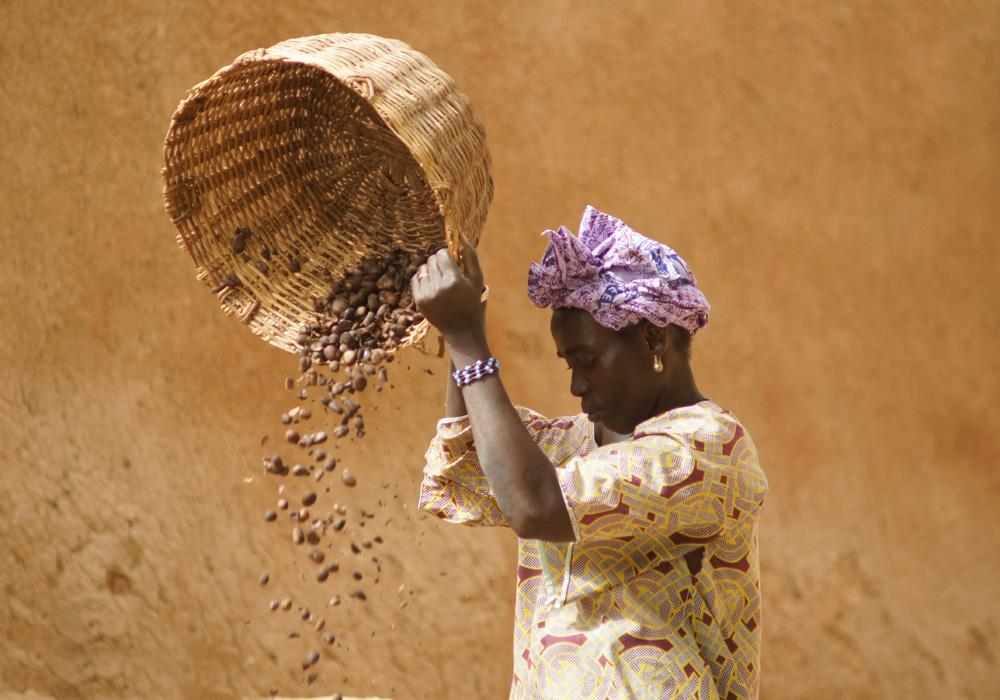 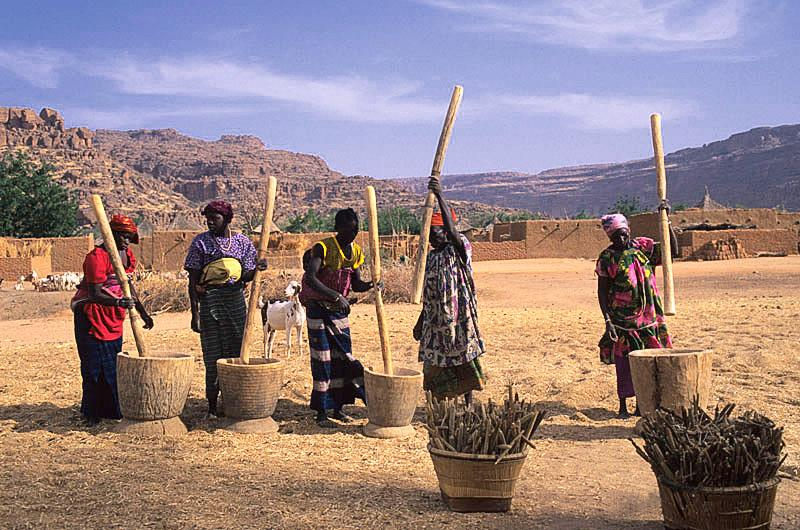 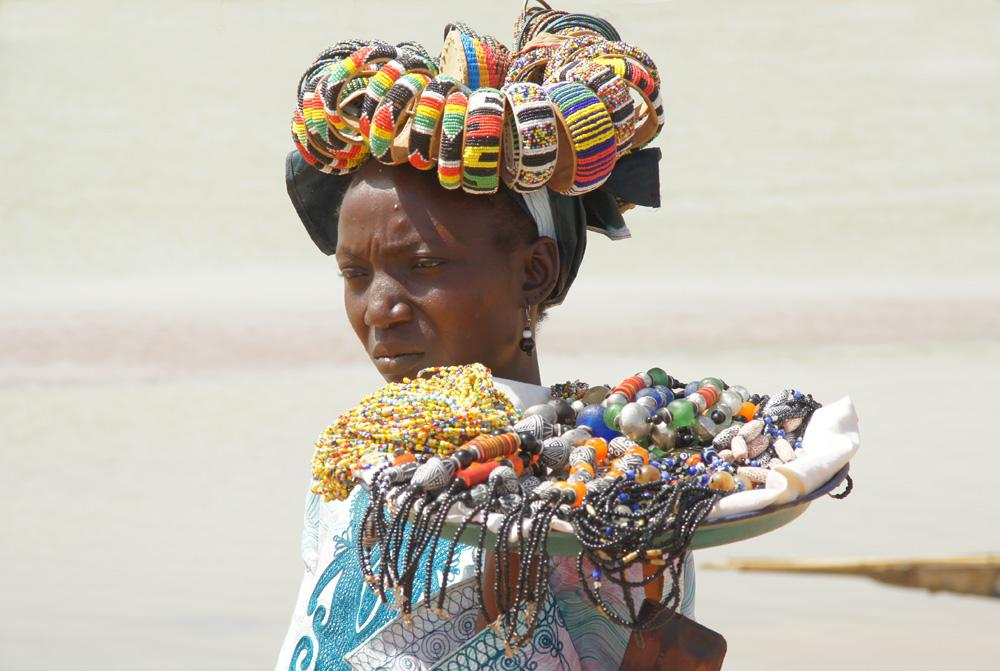 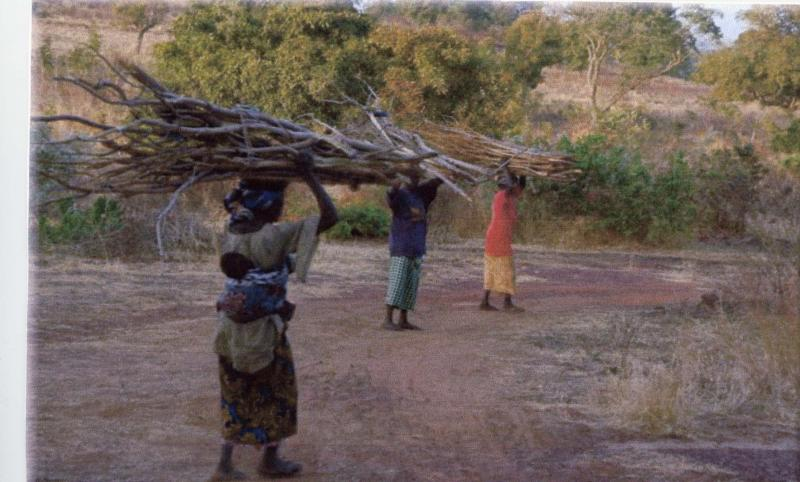 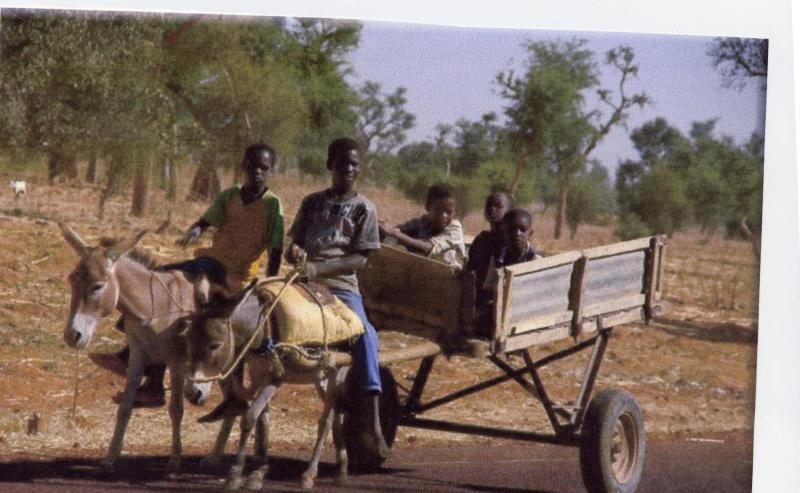 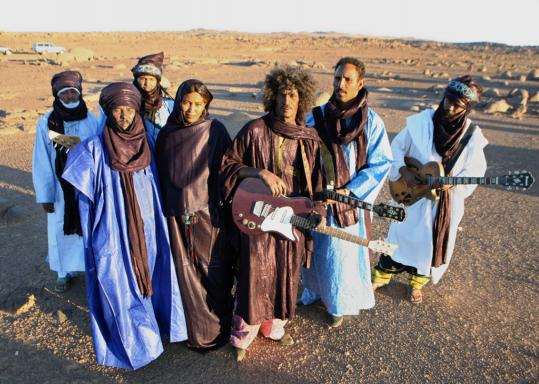 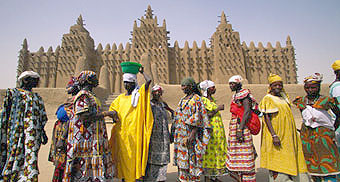 Maintaining cultural ties
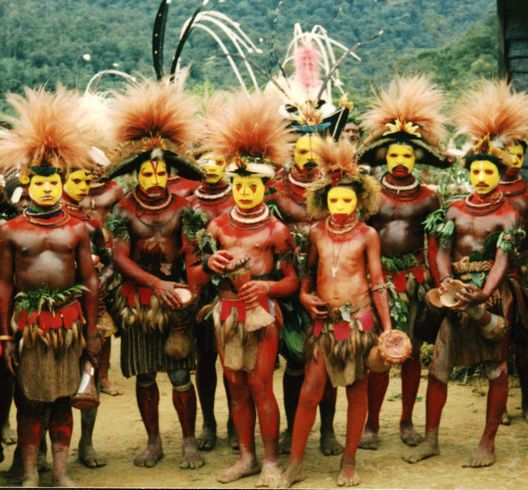 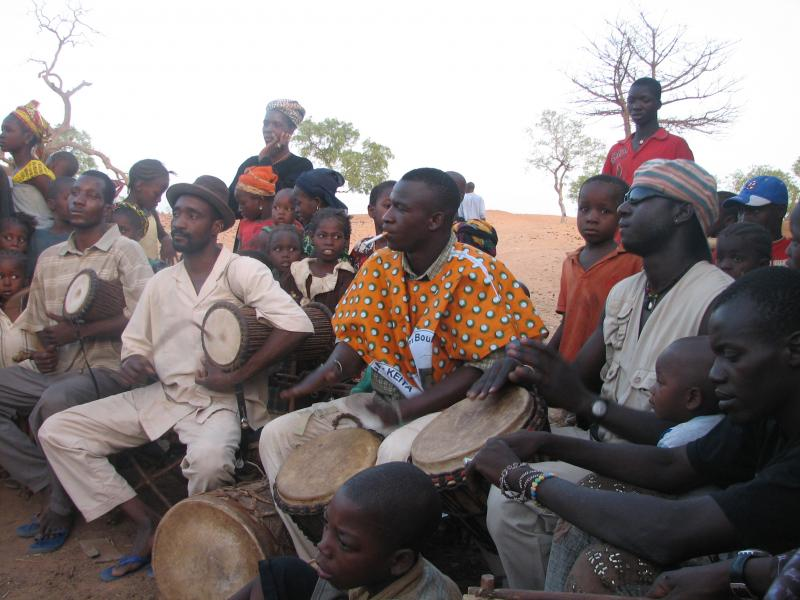 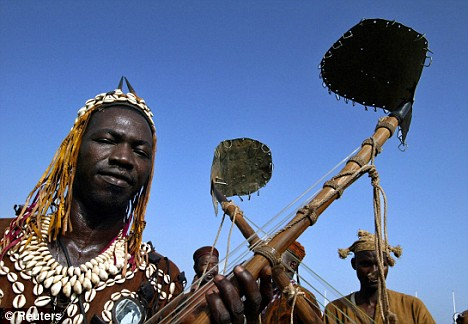 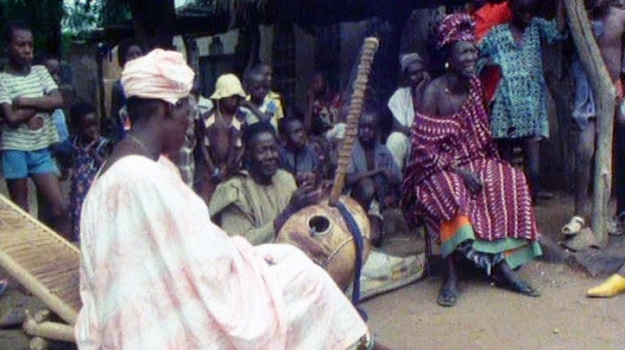 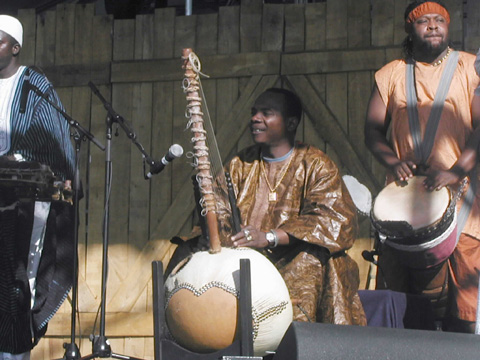 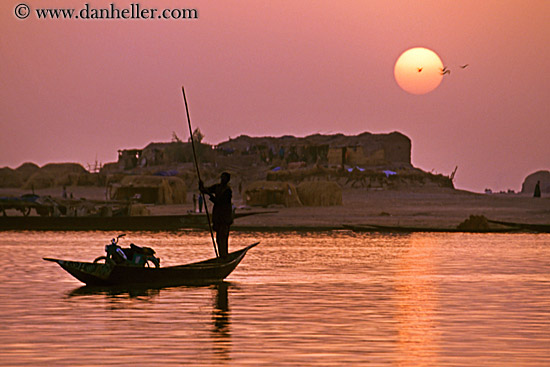 Mopti and The Bani River in the life of Mali
Typical Fishing Boat
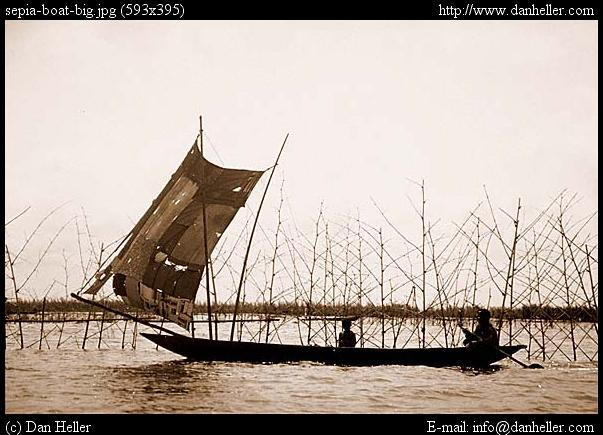 Sailing
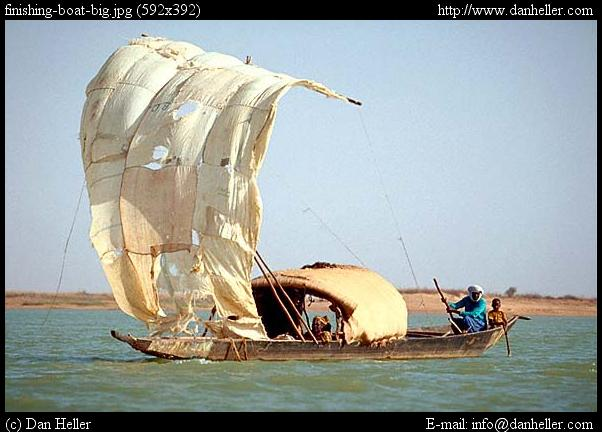 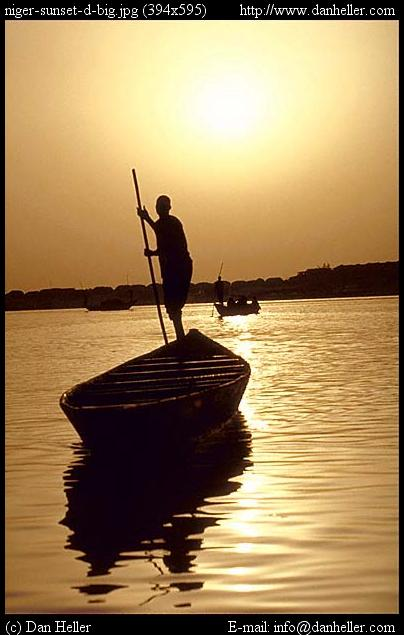 River Crossing
Merchants at Port
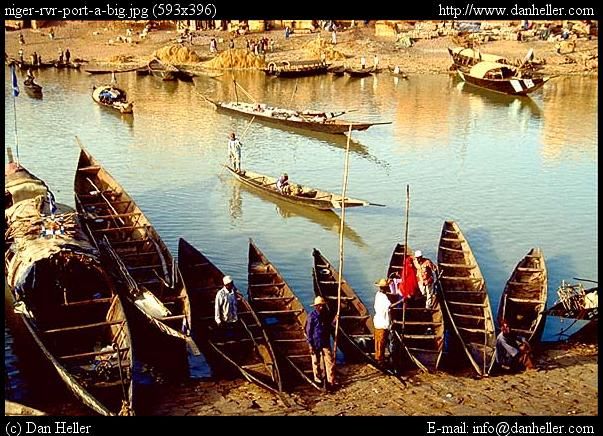 River Traders
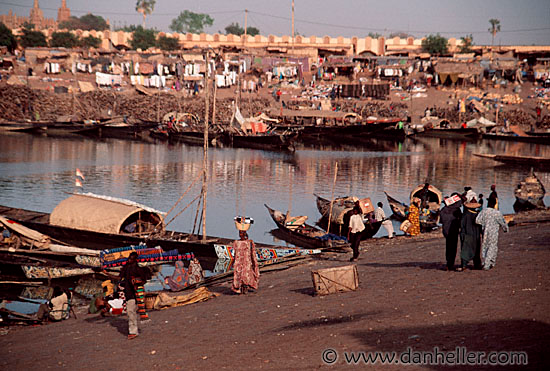 Waiting for Tourists
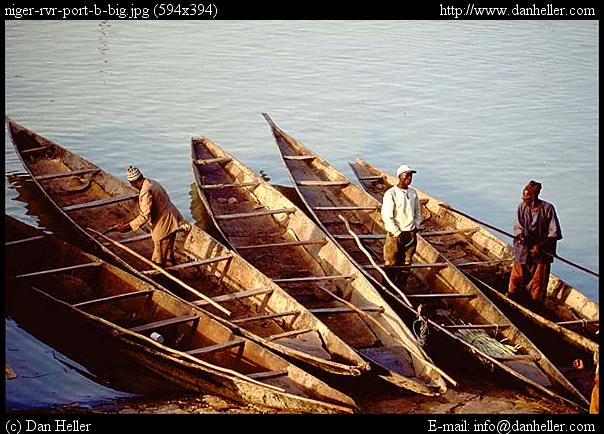 Car Ferry
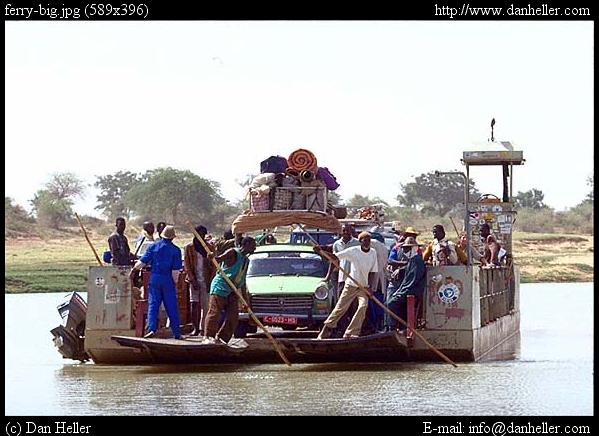 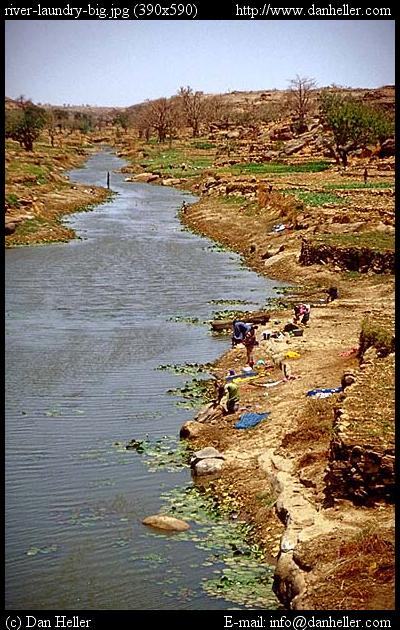 Doing Laundry
Farming by the River
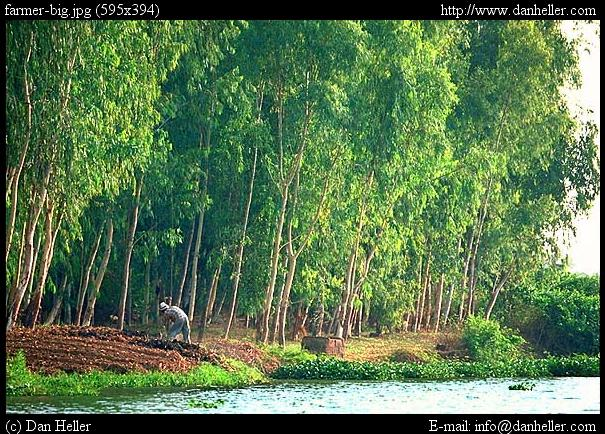 Selling salt
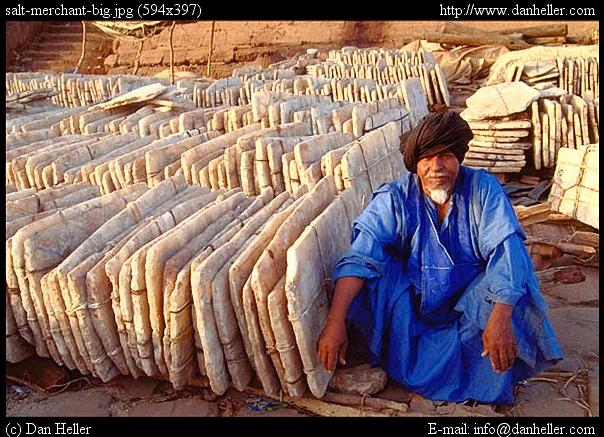 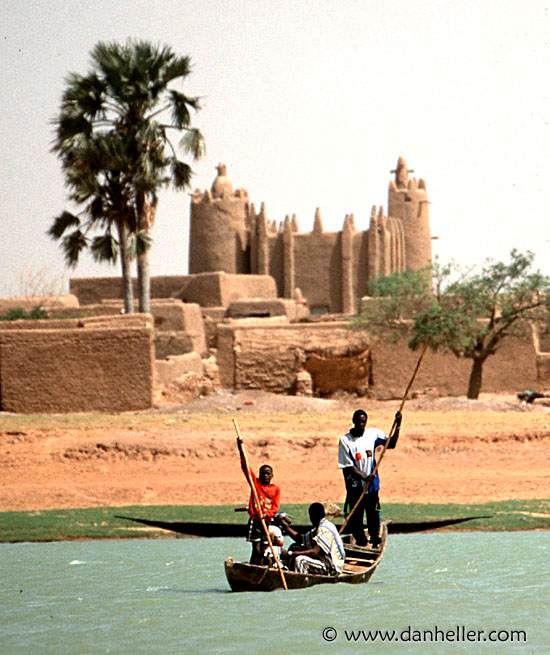 Mopti River and Mosque
Mopti Mosque
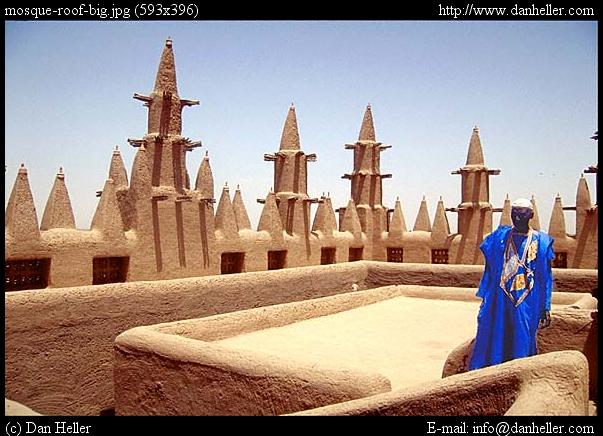 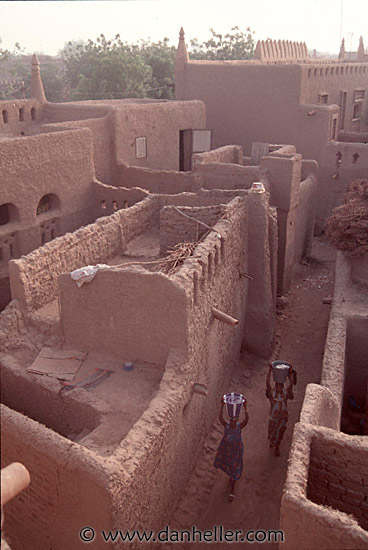 Mopti Streets
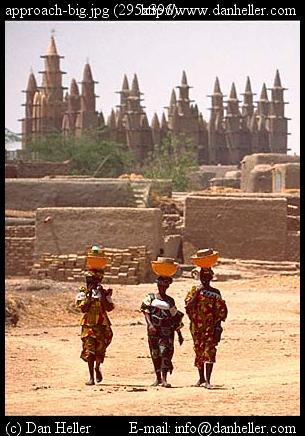 Distant Mosque
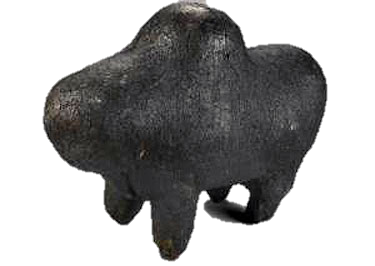 Art of mali
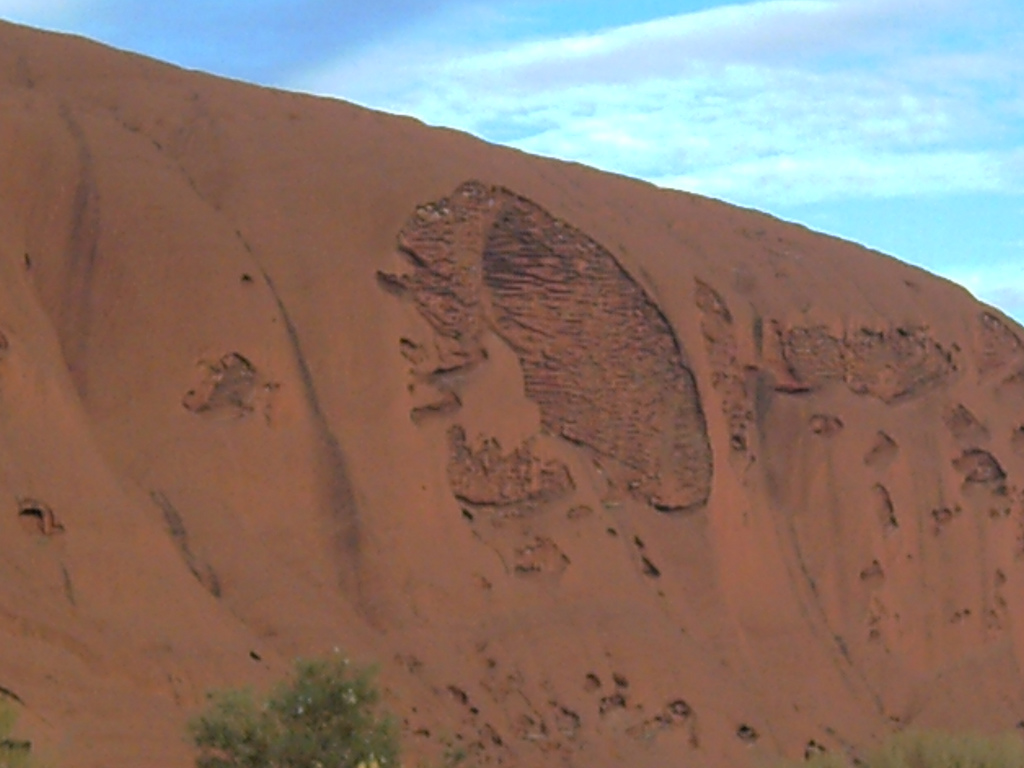 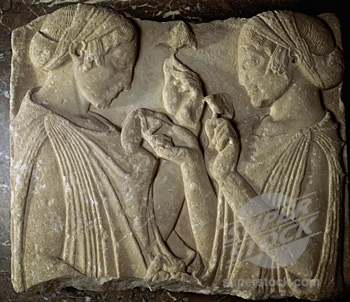 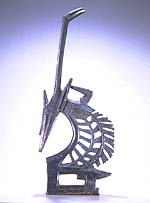 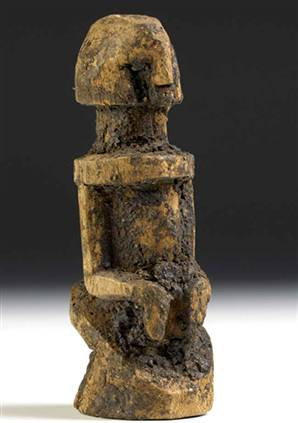 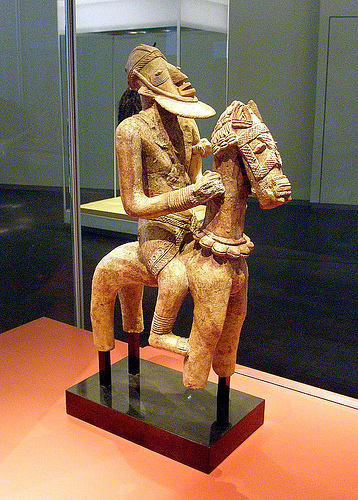 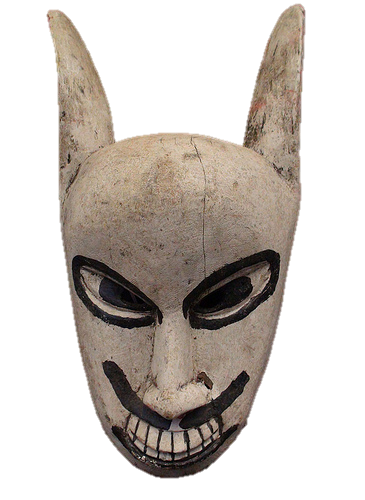 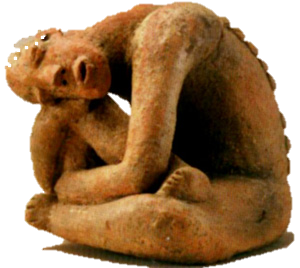 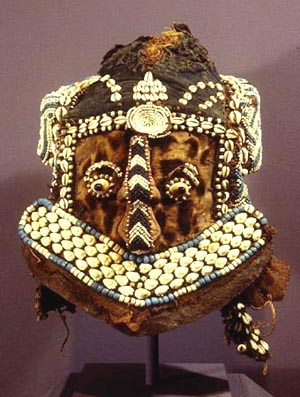 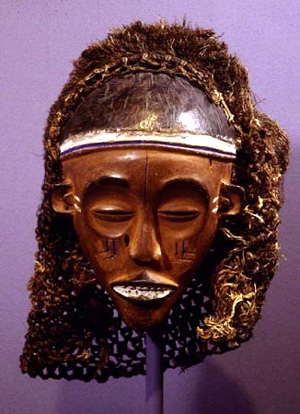 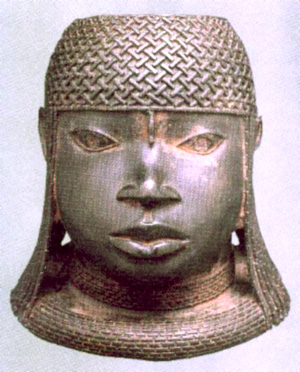 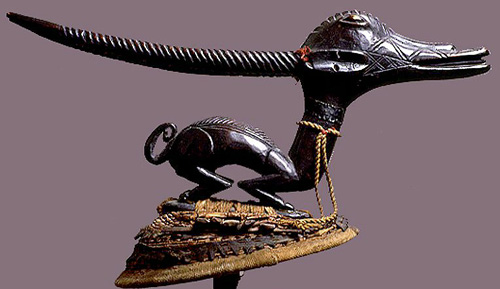 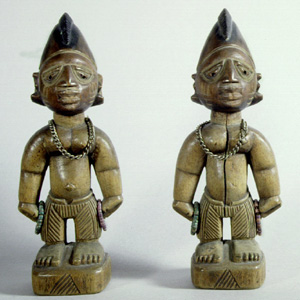 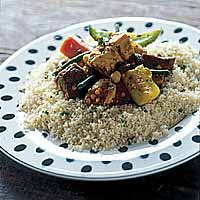 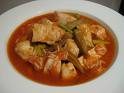 Couscous				Malian Fish Stew
Foods of mali
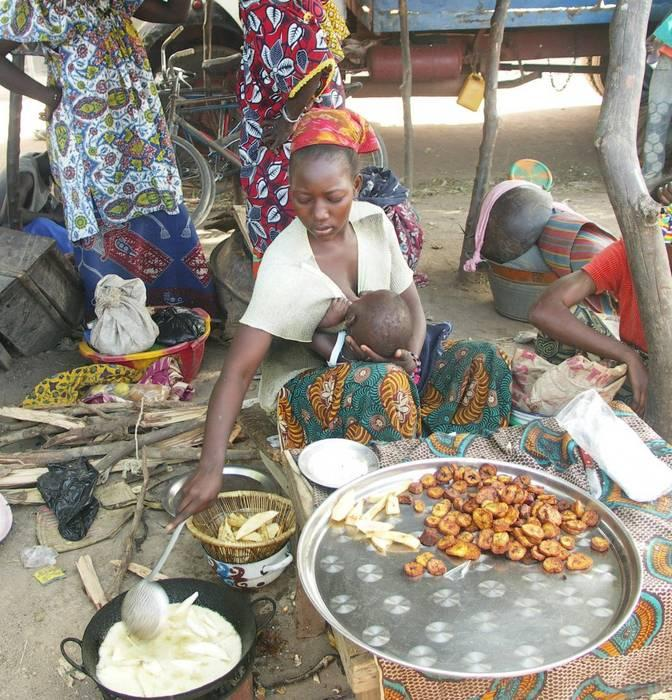 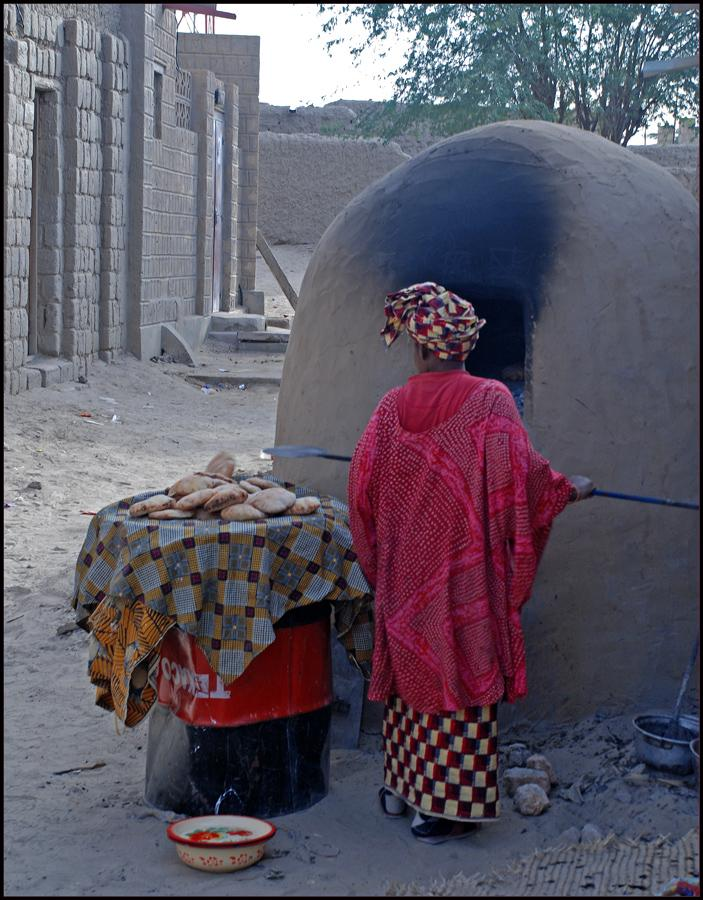 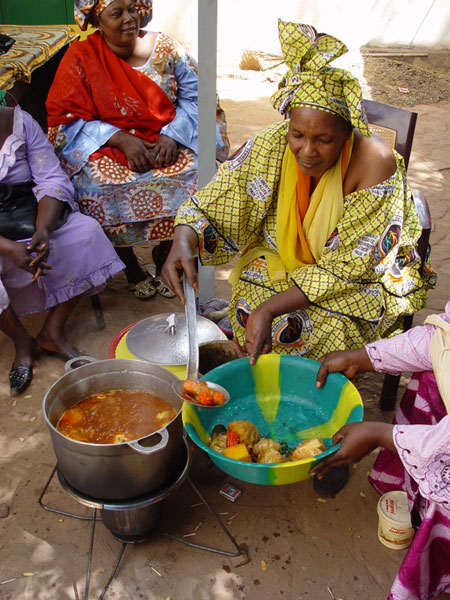 Fried Bean Balls
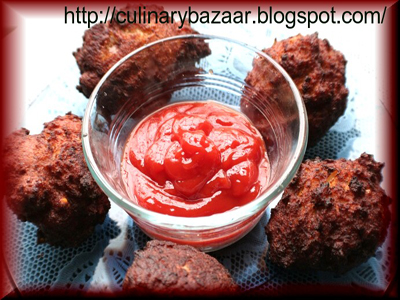 Sweet Millet Fritters
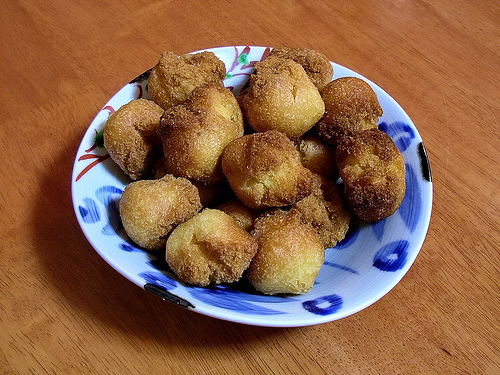 Peanut Biscuits
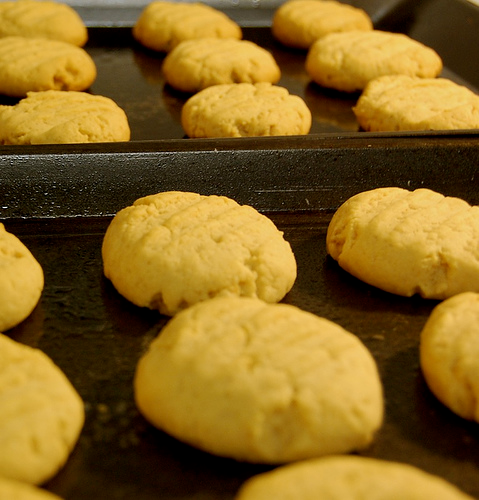